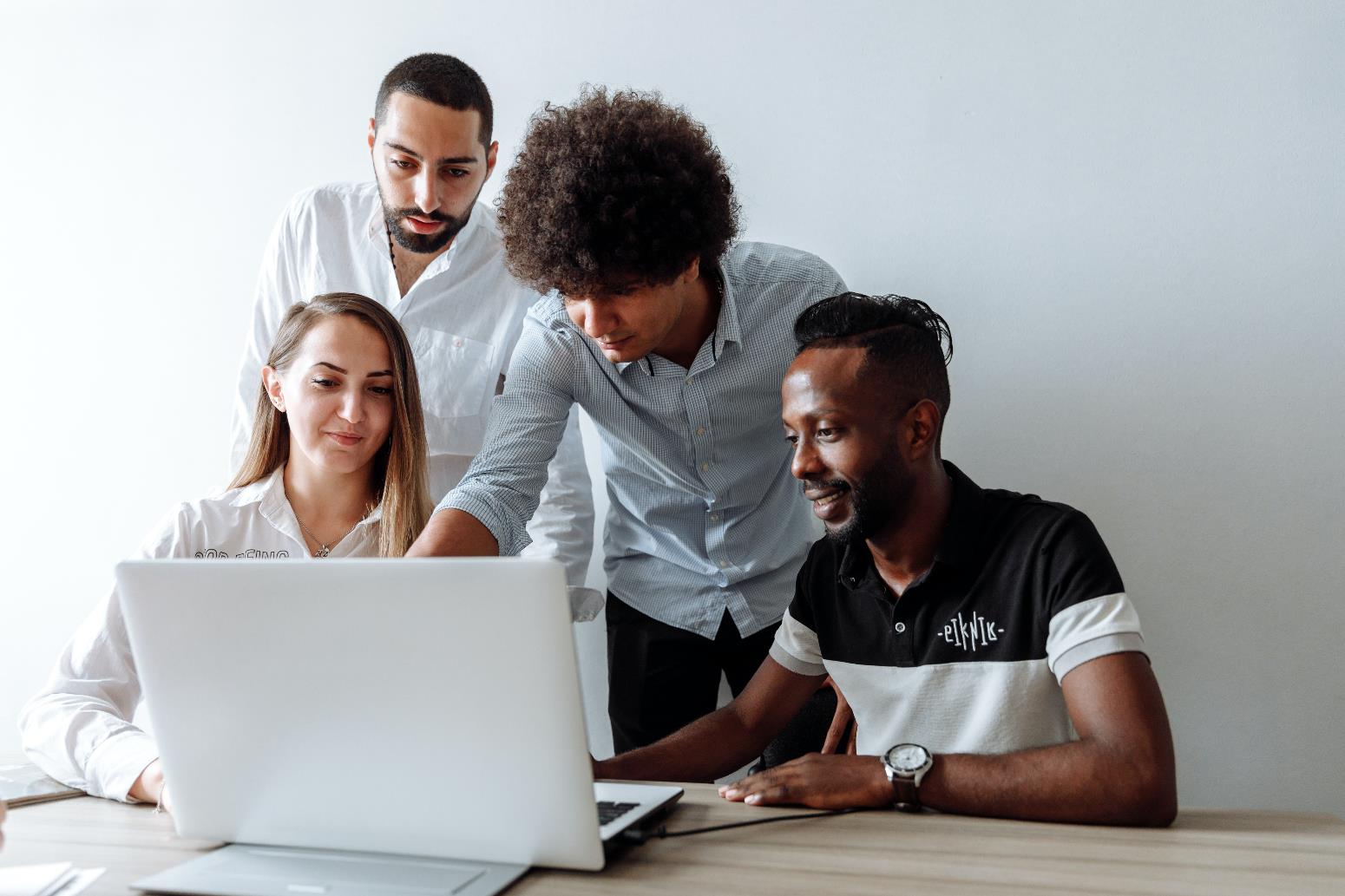 Microsoft WORDWord Processing
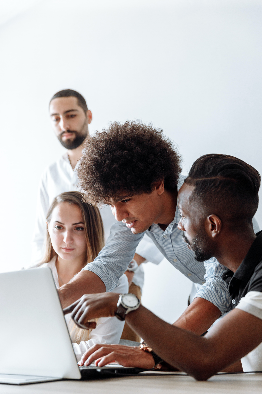 [Speaker Notes: Instructions:  Have this slide up as participants enter the room. 

Materials: Computers with Microsoft Word 

Handouts:  
Copy of presentation slides
Parts of a Word screen
 

Time:  1 Minute

Photo by Thirdman: https://www.pexels.com/photo/a-man-talking-to-his-colleagues-while-showing-something-at-the-laptop-5256523/
Photo by Thirdman: https://www.pexels.com/photo/a-group-of-people-having-a-discussion-while-looking-at-laptop-5256526/]
Bridging the Digital Divide with Partners
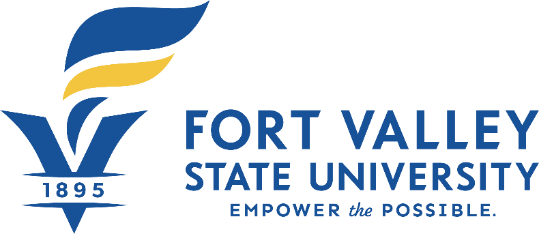 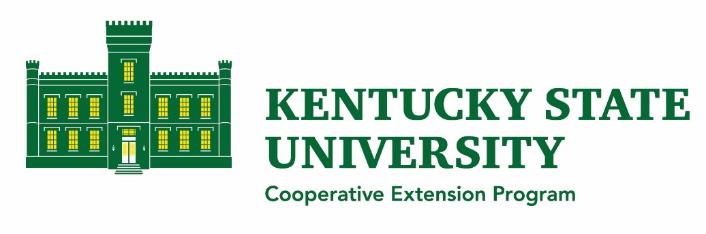 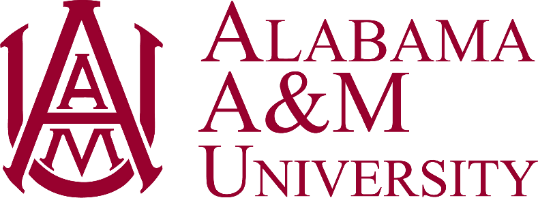 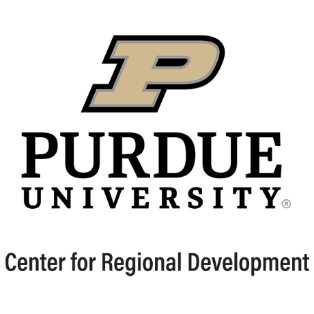 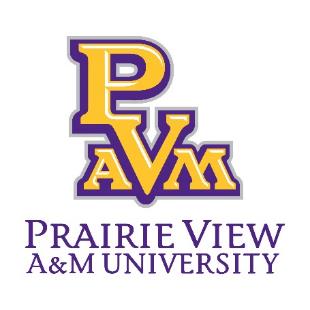 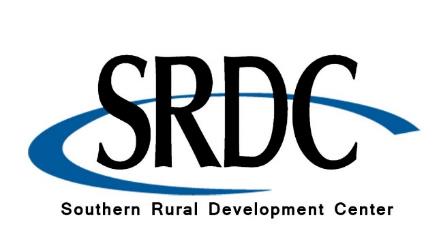 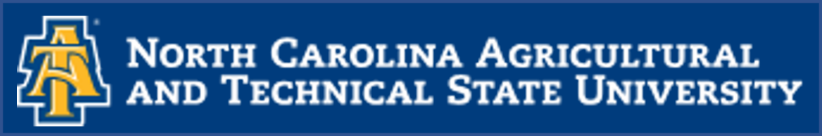 This project was funded by USDA NIFA award # 2022-68006-36496. The material is based upon work supported by the National Institute of Food and Agriculture, U.S. Department of Agriculture. Any opinions, findings, conclusions, or recommendations expressed in this publication are those of the author(s) and do not necessarily reflect the view of the U.S. Department of Agriculture.
[Speaker Notes: Instructions:  Share this acknowledgment of the partnerships for Bridging the Digital Divide. 

Materials: None

Handouts:  None

Time:  1 Minute]
Author Acknowledgement
We wish to thank the authors of this training material:

Dr. Dorothy Brandon, Extension Specialist, Alabama A&M University 

Terrence Wolfork, Assistant Extension Administrator for Communications, Conferencing, and Technology, Fort Valley State University

Dr. Roseanne Scammahorn, Extension/Research Associate III, Southern Rural Development Center
[Speaker Notes: Instructions:  The presenters of this session are asked to share this acknowledgment of the work that went into this session.

Materials: None

Handouts:  None

Time:  1 minute]
Presenter Acknowledgement
Name
Title
Association
Email (Optional)
Phone (Optional)
Webpage (Optional)
[Speaker Notes: Instructions:  Self introduction 

Materials: None

Handouts:  None

Time:  1 minute]
Objectives
After completing this lesson, you should be able to:
Explain the purpose of a word processing program
Identify the parts of a WORD screen
Save a WORD document
Format font in a document
Use the clipboard 
Setup a page in WORD
Use spelling & grammar check
Create folders
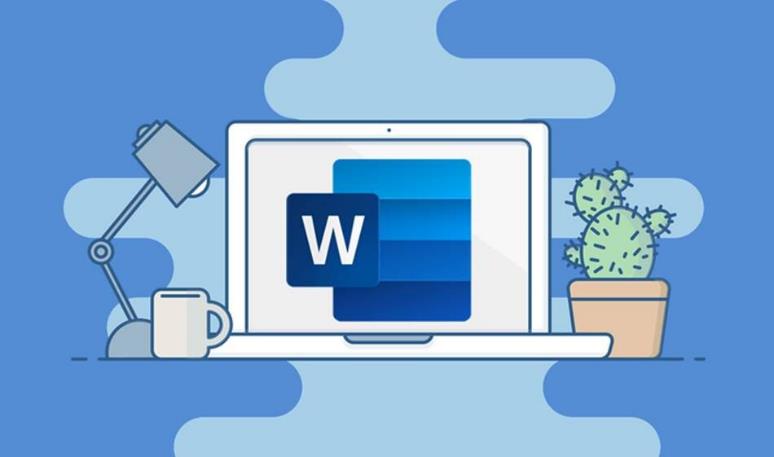 This Photo by Unknown Author is licensed under CC BY-NC-ND
[Speaker Notes: Instruction:  Before jumping into the lesson, discuss what they will be able do after the lesson. Paraphrase the list above.

Materials: None

Handouts:  None

Time: 3 minutes]
Structure of Today’s Session
[Speaker Notes: Instruction:  Share the structure of the class and briefly describe content that will be discussed under each heading. Ask for any questions or concerns before starting.

Notes: Based on adult learning theories, it is important to show or explain to adult learners how the class will be conducted.

Materials: None

Handouts:  None

Time:  2 minutes]
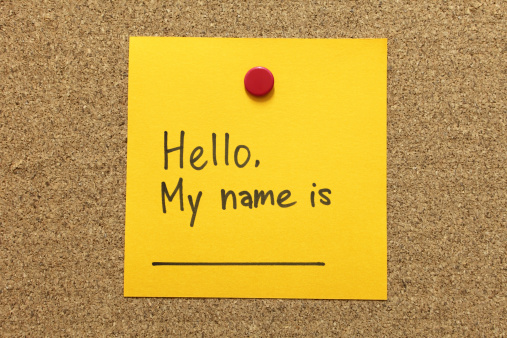 [Speaker Notes: Instructions:  Ask participants to introduce themselves. You could also include a brief question for them to answer such as what motivated them to take this class? Encourage the 30 second rule: “In 30 seconds, share your name and answer…”

You may also consider using a light-hearted questions such as: 
What was your first job? 
What hobby takes up most of your free time? 
How do you like your coffee? 

Materials: None

Handouts:  None

Time:  5 Minutes

Image by Dorothe from Pixabay]
Microsoft Word (often called “WORD”)
Text-editing software used to create written documents such as memos, reports, letters, books, etc.
[Speaker Notes: Instruction:  Discuss the use of text messaging, chat, or typewriters.  Relate their responses to a word processing program (this activity is to move the participants from the known to the unknown).  Once they understand the concept of word processing, ask them to name several tasks that can be performed by using a word processing program.

The purpose of a word processing software is creating, storing, and printing text documents. Microsoft Word, Microsoft Works, Pages for Mac users, and Google Docs, are commonly used word processing programs.

Materials: None

Handouts:  None

Time: 5 minutes]
Locating WORD on Your Computer
Taskbar
Often located at bottom of screen (has date and time on it)
Find the WORD icon  
Put pointer on the icon and click
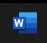 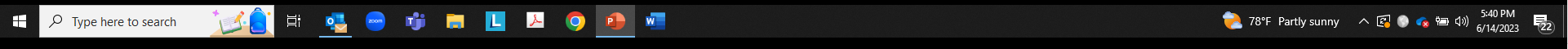 [Speaker Notes: Instruction:  Explain that you will first demonstrate how to perform the task as they observe, and later you will provide time for them to perform the task.  

Looking at the task bar located at the bottom of the screen: the Microsoft Word icon is the blue box with a “W”. Clicking on the icon will open a blank word document. 
If you do not see this icon at the bottom of the screen in the taskbar, look to see if the icon is located on the desktop.  

Materials: None

Handouts:  None

Time:  2 Minutes]
Locating WORD on Your Computer
Search Box
Located on the Taskbar - (has date and time on it)




Click in the box that says “Type here to search”
Type Word and then press Enter key
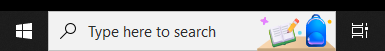 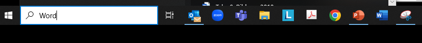 Enter
[Speaker Notes: Instruction:  A second option to locate the Microsoft Word program is to use the search box located on the Taskbar. Click in the box that says, “Type here to search” and type “Word” and press the “Enter” key on your keyboard. 

Materials: None

Handouts:  None

Time:  2 Minutes]
WORD Screen
See WORD Screen
Don’t See WORD Screen
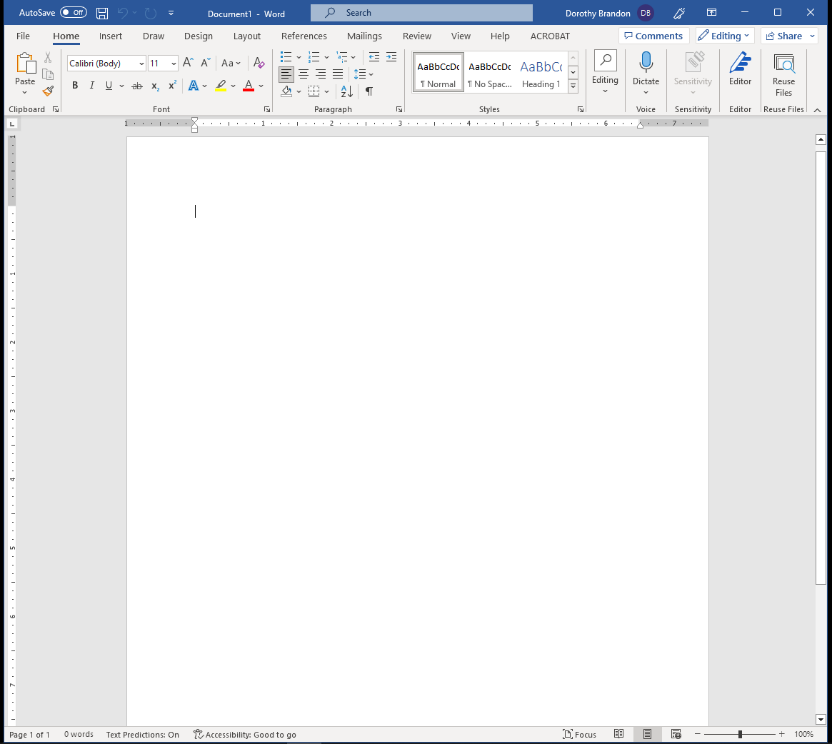 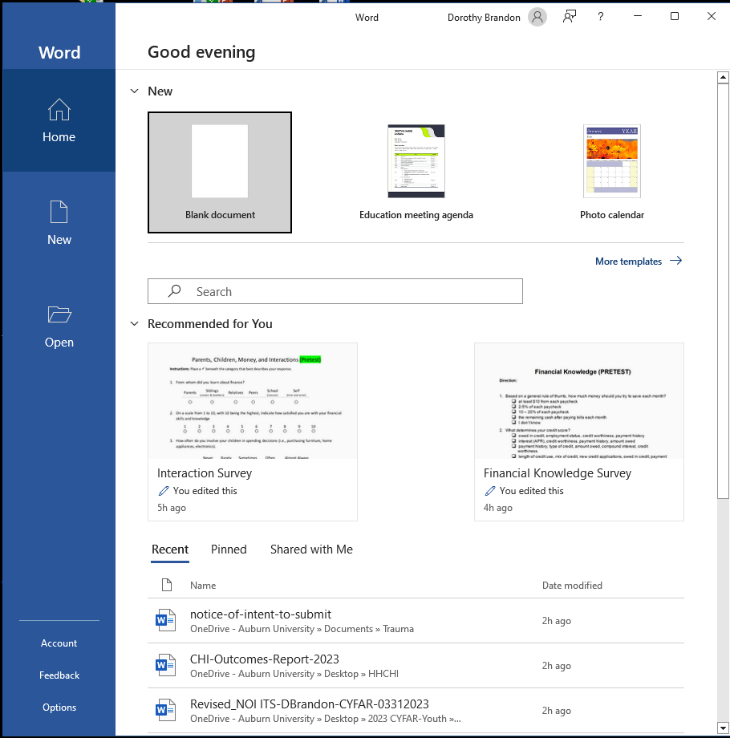 [Speaker Notes: Instruction:  Once a blank document appears, you have successfully opened a Word document. If you don’t see a Word document open, left click on “Blank Document” to open. To left click, press the left button on the mouse and release it. 

Materials: None

Handouts:  None

Time:  2 Minutes]
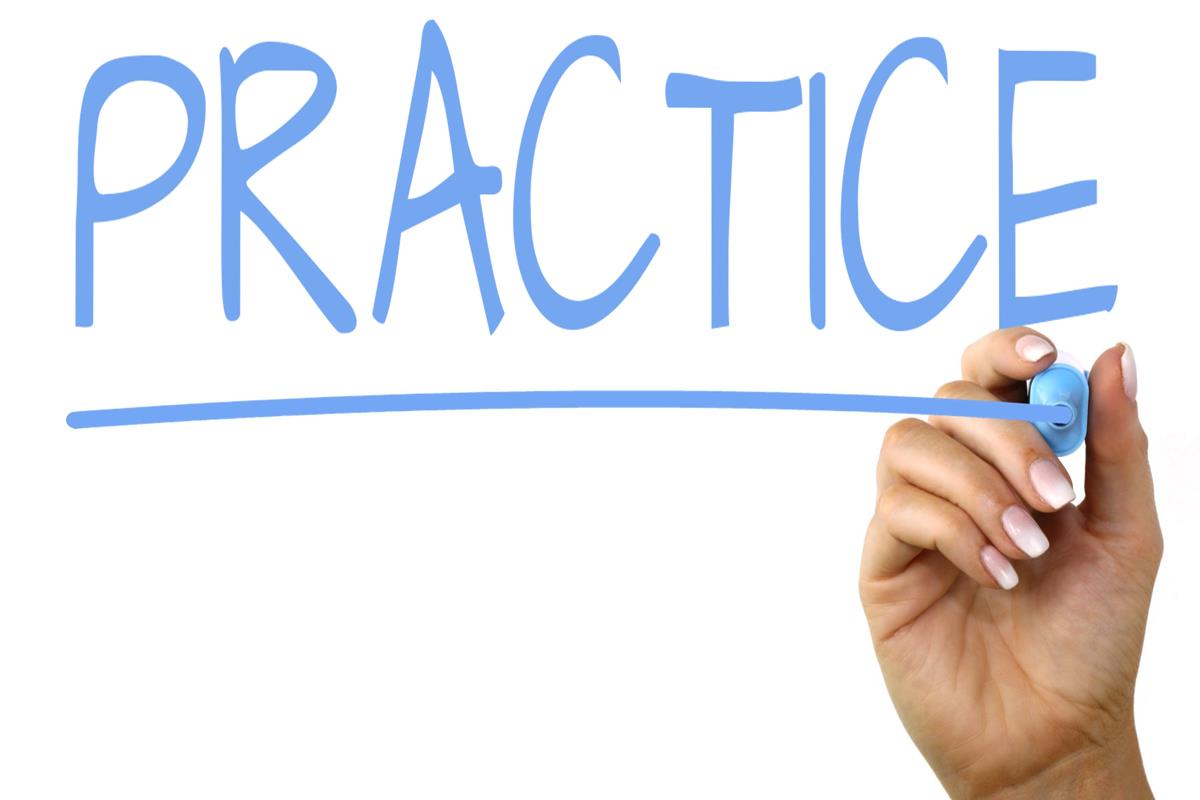 FIND and OPEN Microsoft Word on your computer
Let’s Do It
This Photo by Unknown Author is licensed under CC BY-SA
[Speaker Notes: Instruction:  Ask participants to locate the Word icon on the Taskbar and open a blank Word document, then use the “Search Box” to open a blank Word document. Explain that once they have performed the task using the different methods, decide which method is easier for them and start using that method. 

Materials: None

Handouts:  None

Time:  10 minutes for practice]
Parts of WORD Screen
Restore Down/Maximize
Help
Title Bar
Close
Minimize
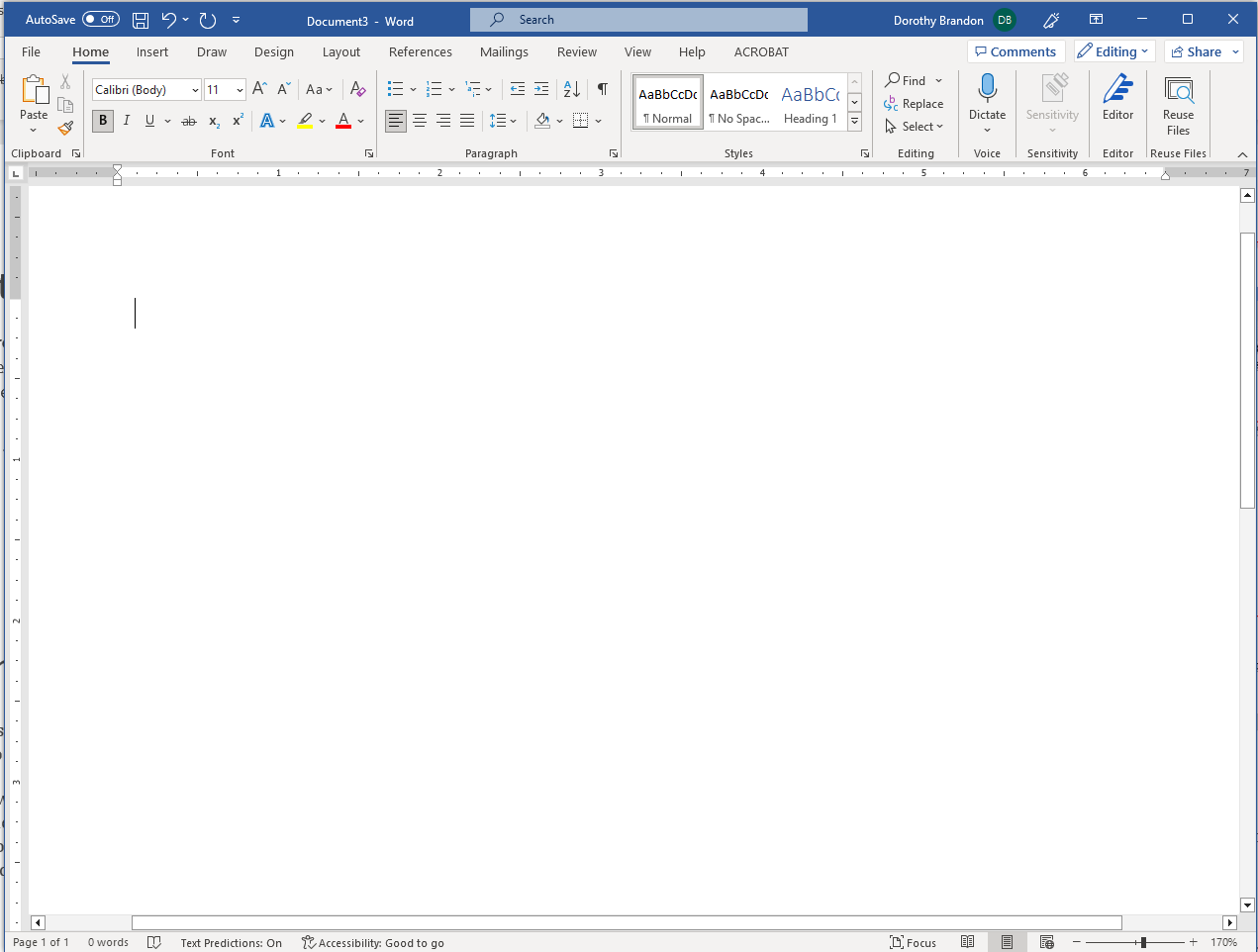 Ribbon Tabs/ Menu Bar
Ribbon
Minimize/Expand Ribbon
Group
(on ribbon)
Horizontal Ruler
Insertion Point
Vertical Scroll Bar
Vertical Ruler
Horizontal Scroll Bar
View Buttons
Status Bar
Zoom/Zoom Slider
[Speaker Notes: Instruction:  Now that the participants have a Word document open on their computer, ask the participants to follow along on their computer or the hand-out as you discuss each component. 

Show and explain the following parts of the Word screen:
Title Bar: displays the document and program name
Search/Help: provides access to help topics
Minimize: takes the program or document off the desktop and places it on the task bar (program/document is not visible but still open)
Restore Down/Maximize:  one button used for two function.  “Maximize” (), when clicked, allows the document/program window to cover the full window space.  “Restore Down” (), when clicked, allows the document/program window to be reduced.  Only one, “Maximize” or “Restore Down”, will show at a time.  For example, when “Maximize” button () is clicked, the button changes to the “Restore Down” button (), vice versa.
Close: exit/close the program or document
Ribbon/Ribbon Commands: a toolbar containing commands for each menu or tab
Ribbon Tabs/Tabs/Menu Bar: each tab is associated with a group of related commands. 
Minimize/Expand Ribbon: allows you to see or hide the ribbon containing the commands for each tab
Vertical Scroll Bar: allows you to view document from top to bottom or bottom to top
Horizontal Scroll Bar: allows you to view document from left to right or right to left
Zoom Slider/Zoom: magnification of document content – allows you to zoom out or zoom in on document
View Buttons: allows you to view document in different layouts – normal view, print layout view, web layout view, webpage view, read mode view
Status Bar: provides basic information pertaining to the current document
Vertical Ruler: used to set margins, indents and tabs
Horizontal Ruler: used to set margins, indents and tabs
Group: related command positioned together for easy and quick access
Insertion Point: the location of where typed characters will appear

Materials: None

Handouts:  Parts of a Word Screen – needs to be created.

Time:  5 minutes]
Save a WORD Document
[Speaker Notes: Instruction:  Ask participants why is it important to save a document when you first create it and periodically as you work? Explain the difference between the three types of save in Word.  Be sure to explain to the participants what PDF stands for and why you may need to save in such a format.

One of the first thing to do when starting a document is to save it.  There are three types of saving a document. To “Save” is for the first time saving the document and to save as you work. “Save As” is when you want to change where the file is going to be saved, need to change the name, or change the format of the file. ‘Save as Adobe PDF” converts the Word file into a Portable Document Format.  A PDF is a file that cannot be modified by another writer and is easily shared and printed. Today, most devices have a version of Adobe Reader or can open a PDF using an Internet Browser. 

Materials: None

Handouts:  None

Time:  2 minutes]
Using File Tab to SAVE
Click File Tab



On the File Menu, Click Save
Click Browse (Save As dialog box opens)
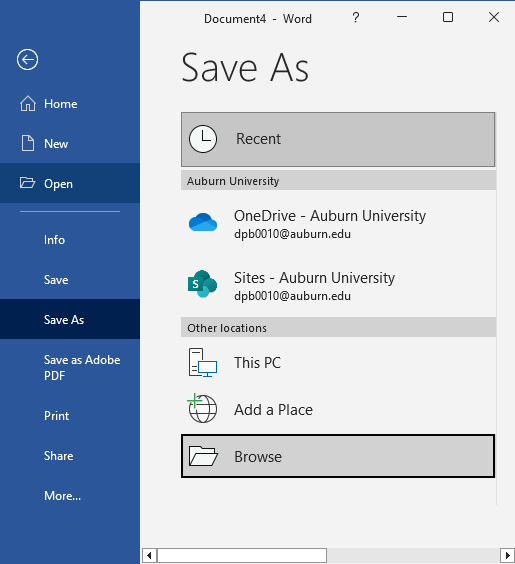 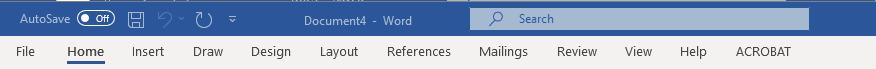 [Speaker Notes: Instruction:  How to save a document using the File tab and keyboard methods. From the ribbon at the top of the screen, click on “File”, from the dropdown menu, click on “Save”, and then “Browse.”  A new dialogue box will appear.

Materials: None

Handouts:  None

Time:  2 minutes]
Using File Tab to SAVE
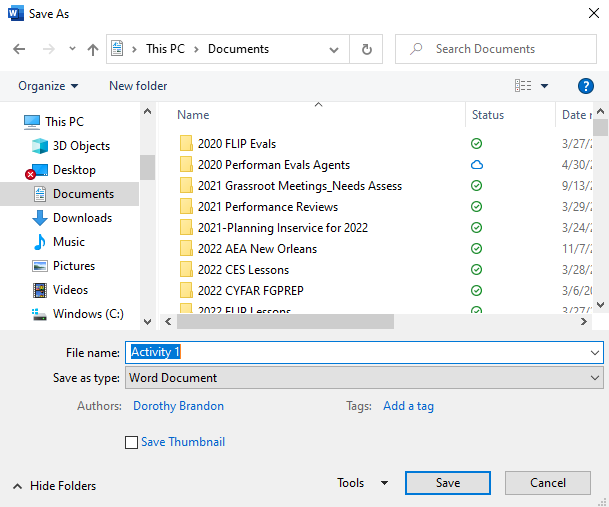 Location
Select the location for saving 
Type file Name
Click Save


Title bar now shows the                                                                                document  name
Location
Name
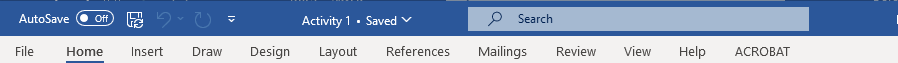 [Speaker Notes: Instruction:  Select the location to save the new Word document. (Double click location & make sure you see location at top of box.) In this example, we are selecting to save the document to the “Documents”. In the “File Name” box enter a name that will help you recall what this Word document contains. In the example, the file will be named “Activity 1.”  Finish by clicking on “Save”. Once saved, the Word document will now say the file name at the top of the document. 

Materials: None

Handouts:  None

Time:  2 Minutes]
Using Keyboard to SAVE
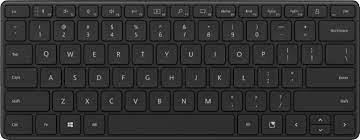 “Control”           and “S” = Save
Ctrl
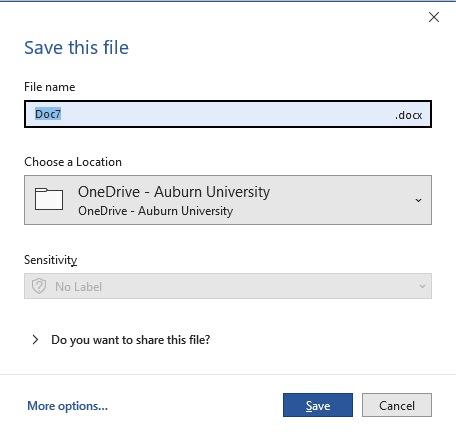 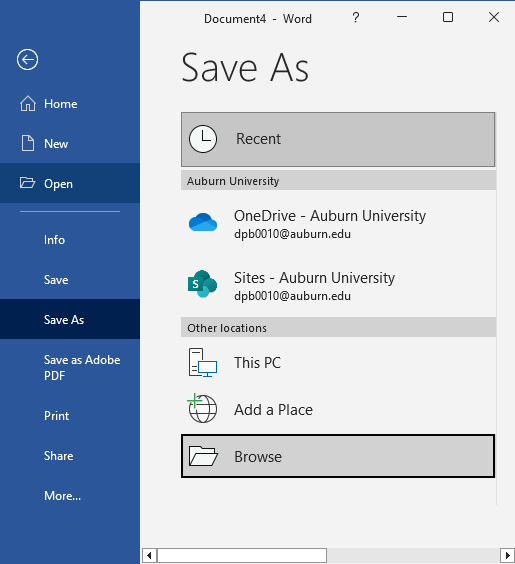 [Speaker Notes: Instruction:   Demonstrate how to save a document using the keyboard method. 
Using the keyboard method, hold down the “Control” key and then tap the “S” key (as soon as “S” key is tapped, release the “Ctrl” key).
A “Save” dialogue box opens, prompting you to type in the ”File Name”, use the drop down menu to ”Choose a Location”, or click on ”More Options”. ”More Options” will give you access to the same ”Save” window as before to select the location, name the file, and click on ”Save”. 


Materials: None

Handouts:  None

Time:  2 minutes]
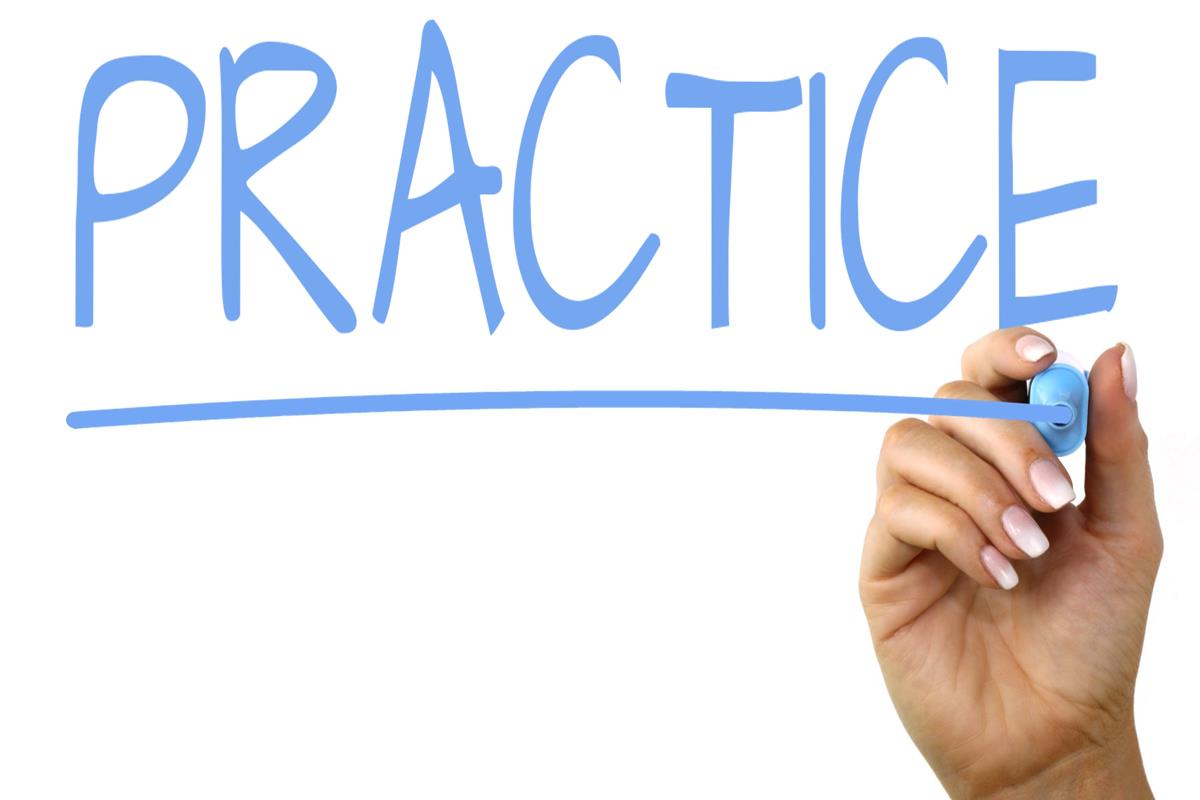 Select one method (File Tab or Keyboard) 
to use to SAVE a document
Let’s Do It
This Photo by Unknown Author is licensed under CC BY-SA
[Speaker Notes: Instruction:  Ask participants to save a document using the ”File” tab and the keyboard.  Explain that once they have performed the task using the different methods, decide which method is easier for them and start using that method.  

Materials: None

Handouts:  None

Time:  10 Minutes]
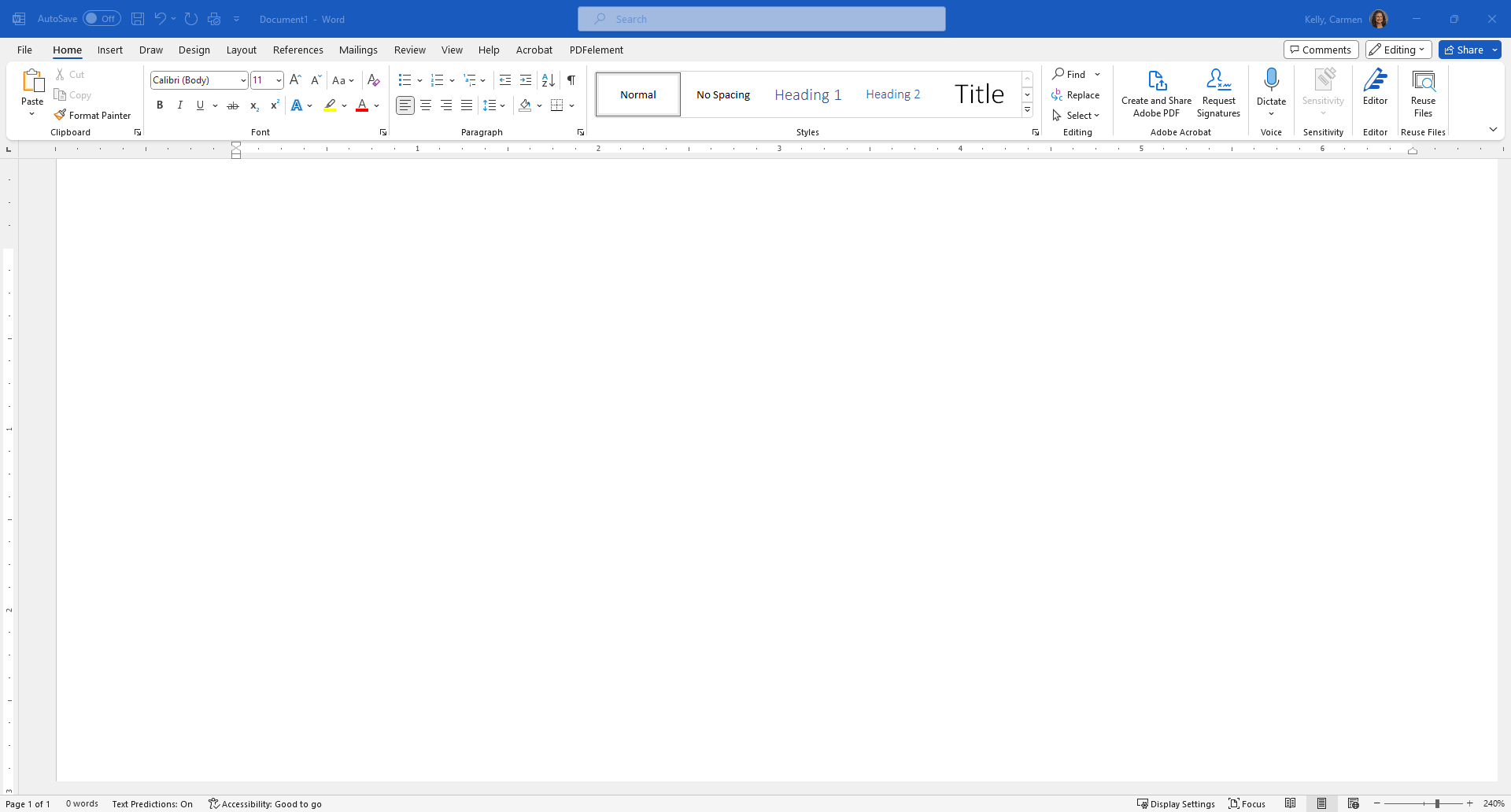 Working with the HOME TAB
[Speaker Notes: Instruction:  Focus the participants’ attention on the use of tabs and that each tab has a different ribbon and on the ribbon are commands/buttons.  Explain that for the next tasks we will be working from the ”Home” tab.  

Materials: None

Handouts:  None

Time:  1 minute]
Commands in the CLIPBOARD GROUP
Cut - Text or graphic is removed 

Copy - Text or graphic is copied

Paste - Places the text or graphic in the location

Clipboard - Temporary holding place for copied or cut text or graphics
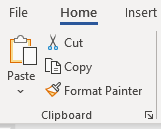 [Speaker Notes: Instruction:  The Commands on each ribbon are grouped for easy access.  The next tasks will be on the “Home” tab and within the clipboard group of commands. Locate these at the top of your Word document. 
Cut - text or graphic is moved from the original location and pasted in a new location (within the current file or a different file)
Copy - text or graphic remains in original location and a copy is paste in a new location (within the current file or a different file)
Paste - places the text or graphic in the location
Clipboard - temporary holding place for copied or cut text or graphics

Materials: None

Handouts:  None

Time:  5 minutes]
Copying Text
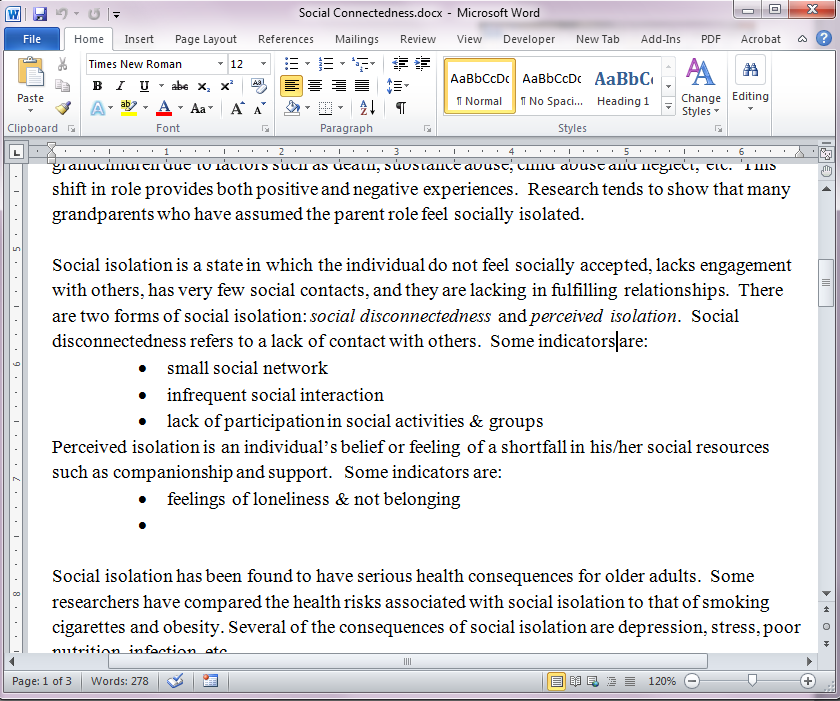 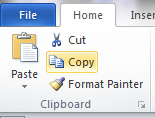 Click Copy
(from the Clipboard)
(Ctrl + C)  = Copy
[Speaker Notes: Instruction:  To copy text, you can use the “Command” button and the Command Keys/Shortcut Keys  (from keyboard).   

First, select the text. To copy you can either, click the “Copy” button located at the top of the screen on the “Home” tab– or use the keyboard using (Ctrl + C) = to Copy. (Pressing Ctrl + C is the same as clicking the Copy Button.)

When you are copying text, the text does not move from the original location. 

Materials: None

Handouts:  None

Time:  3 minutes]
Pasting Text
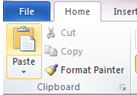 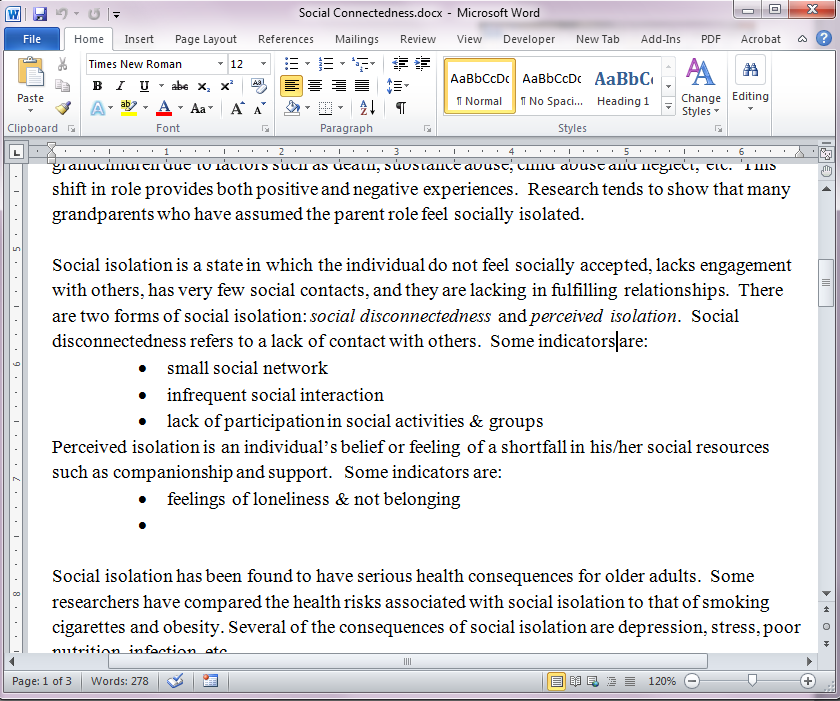 Click PASTE 
(from the Clipboard)
(Ctrl + V)  = Paste
*A copy of the word should now be in the new location of the INSERTION POINT AND in its original location.
[Speaker Notes: Instruction:  Now, place the cursor in a new location and click to get the insertion point (blinking) at the new location.
Finally, click the “Paste” clipboard button located at the top of the screen on the “Home” tab or use the keyboard using  (Ctrl + V) to paste the text to the new location. (Pressing Ctrl + V is the same as clicking the Paste button.)  

Materials: None

Handouts:  None

Time:  3 minutes]
Cutting Text
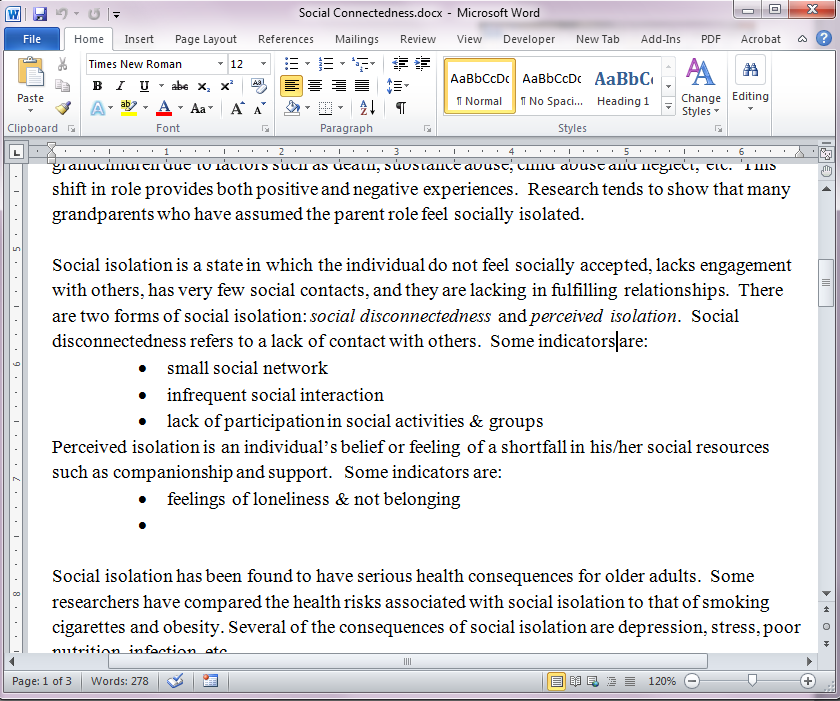 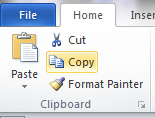 Click Cut 
(from the Clipboard)
(Ctrl + X)  = Cut
[Speaker Notes: Instruction:
First, select (or highlight) the text. To cut the text from the current location, you can either, click “Cut” button located at the top of the screen on the “Home” tab– or use the keyboard using (Ctrl + X) = to Cut. (Pressing Ctrl + X is the same as clicking the Cut Button.)

When you are cutting text, the text is deleted from the original location. 

Materials: None

Handouts:  None

Time:  3 minutes]
Moving Text
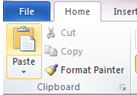 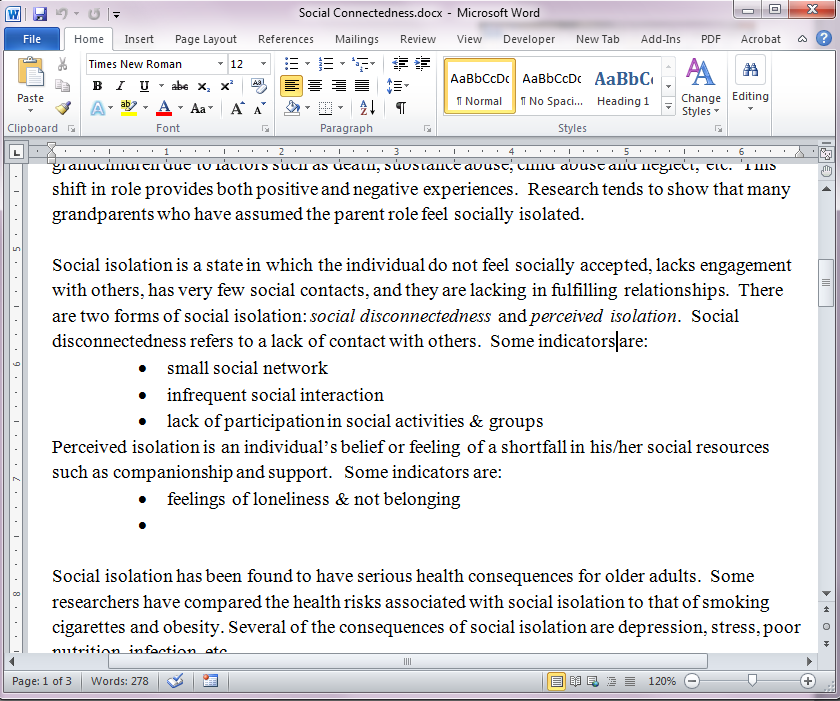 After cutting the text, place in its new location by clicking Paste
(from the Clipboard)
(Ctrl + V)  = Paste
*A copy of the word should now be in the new location of the INSERTION POINT AND deleted from the original location.
[Speaker Notes: Instruction:
Now, place the cursor in a new location and click to get the insertion point (blinking) at the new location.
Finally, click the “Paste” clipboard button located at the top of the screen on the “Home” tab or use the keyboard using  (Ctrl + V) to paste the text to the new location. (Pressing Ctrl + V is the same as clicking the Paste button.)

Materials: None

Handouts:  None

Time:  3 minutes]
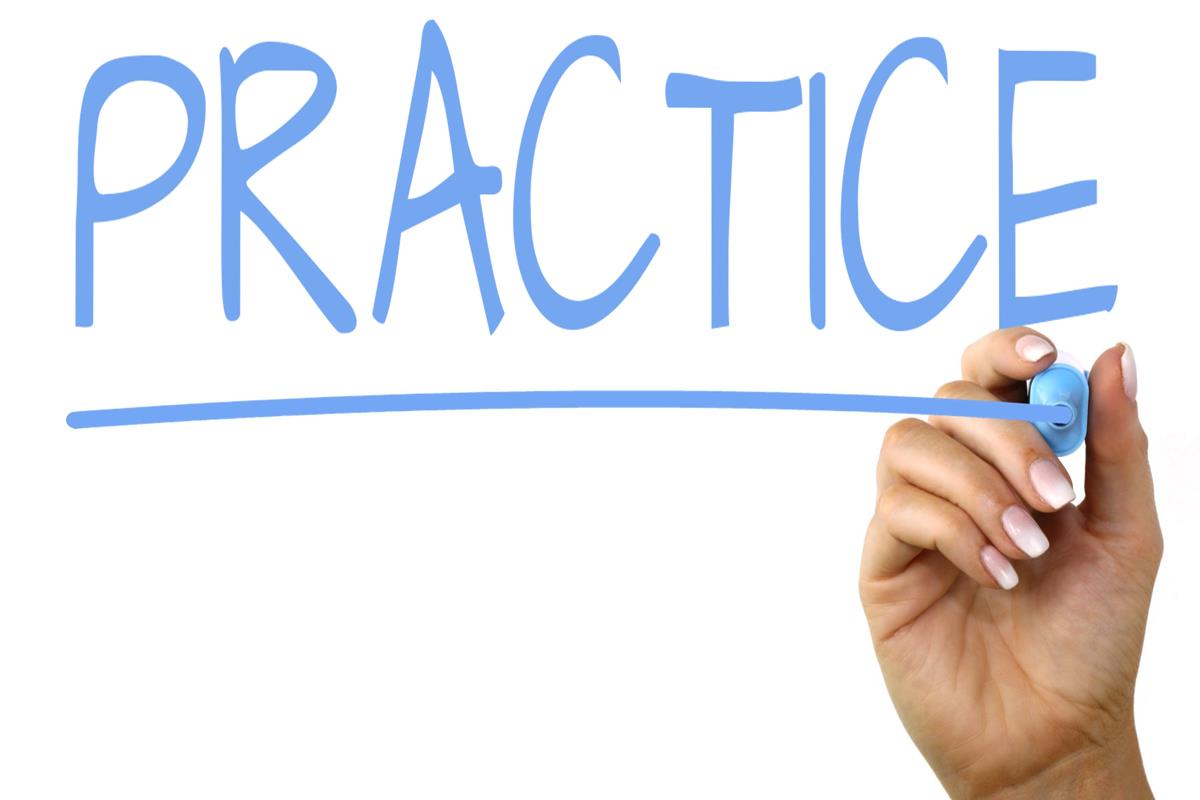 Copy and Cut/Move text
Let’s Do It
This Photo by Unknown Author is licensed under CC BY-SA
[Speaker Notes: Instruction:  Ask participants to practice the cut, copy, and paste tasks.  
In an opened Word document, type your full name, street address, city, and state. Practice using the cut, copy, and paste functions to move words around on your document. 
Once you have performed the task using the different methods, decide which method is easier for you and start using that method.  

Materials: None

Handouts:  None

Time:  10 minutes]
Commands in the FONT GROUP
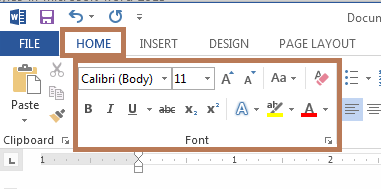 [Speaker Notes: Slides 24-29

Instruction:  Formatting font options are grouped together on the “Home” tab under “Font” for easy access. 
Bold - makes text darker and thicker
Italic - slants the text to the right
Underline - underlines text
Font Type - changes the font type/style
Font Size - changes the size of the font
Font Color - changes the color of the font


Materials: None

Handouts:  None

Time: 3 minutes]
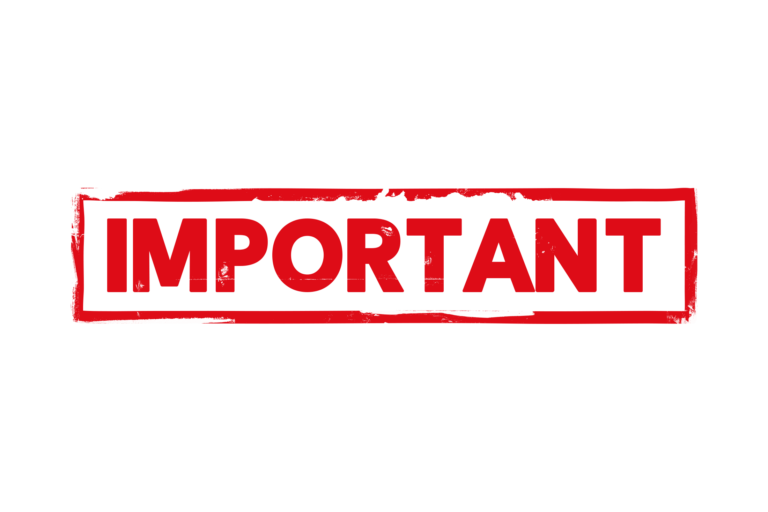 The font commands can be used by:
Clicking the button and then typing
OR
Typing the text first, selecting the text, and then clicking the button
[Speaker Notes: Instruction: Important note: formatting can be applied before typing the text or after the text has been typed, by selecting/highlighting the text and then clicking the button to change the font. 

Materials: None

Handouts:  None

Time: 1 minutes]
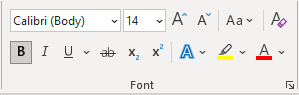 Bold
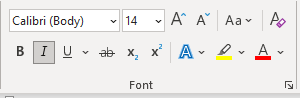 Italic
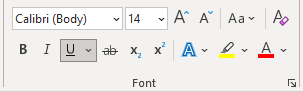 Underline
[Speaker Notes: Instruction:  For each of the bold, italic, and underline options, you click the button and begin typing, or type the text first, select (or highlight) the text, and then click on the button. 

Materials: None

Handouts:  None

Time:  2 minutes]
Font Color
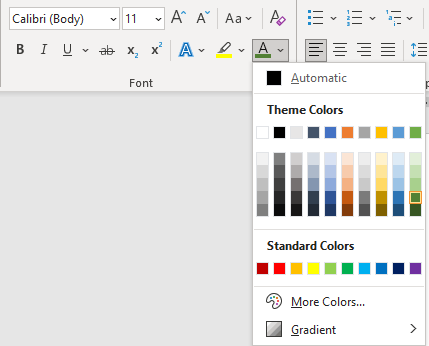 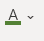 [Speaker Notes: Instruction:  Changing the font color is a great way to add emphasis on specific words or phrases. To change the color, click the arrow beside the “Font Color” button, then click on the color you want.  
Once a color is selected the color palate disappears and the color underneath the “A” becomes the color you chose. You can now begin typing in the text color you have selected. 

Another option is to type text first, select (or highlight) the text, click the arrow beside the “Font Color” button, select the color you want (color palate disappears and the color underneath the “A” becomes the color you chose), and then the text/font changes to the selected color. 

Materials: None

Handouts:  None

Time:  3 minutes]
Font Size
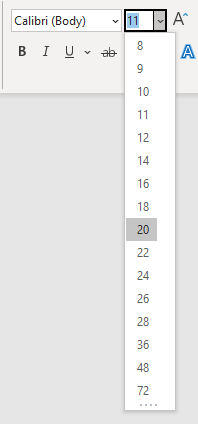 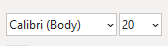 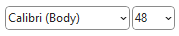 [Speaker Notes: Instruction:  How to change the size of the font.  Click the arrow beside the size of the current font (a list of different sizes will appear).
Click on the size desired.  The size selected should now appear in the box. Begin typing. 
Another option is to type your text, select (or highlight) the text, click the arrow beside font size (current font size) (a list of different sizes will appear), and 
click on the size you want.  The size selected should now appear in the box and the selected text size has changed. 

Materials: None

Handouts:  None

Time:  2 minutes]
FONT TYPE
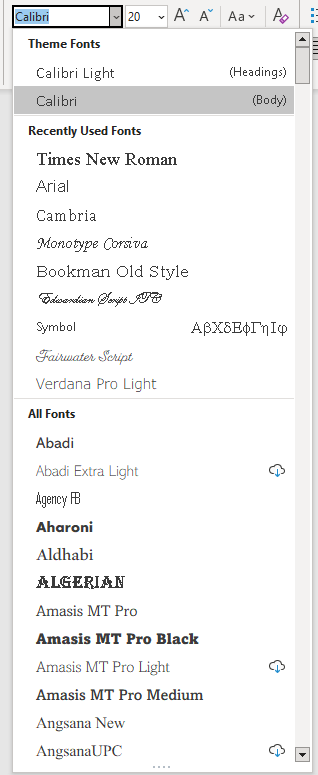 Know the difference between:
Theme Fonts
Recently Used Fonts
All Fonts
[Speaker Notes: Instruction:  This slide shows how to apply change the type of text.  
Click the arrow beside the current font type, a drop-down menu of different font types will appear. 

The fonts are divided into three sections:   
 Theme Fonts – displays only the default font type
 Recently Used Fonts – displays the most current Font types recently used in the program
 All Fonts – displays a list of all available fonts
Click the scroll bar on the right and slide it up or down to preview the list. Notice how the name of each font is typed using the font type/style.
Click on the font you want.  The font selected should now appear in the box as you can begin typing.  

OR

Type your text, select (or highlight) the text, and select your font from the dropdown menu. 

Materials: None

Handouts:  None

Time:  3 minutes]
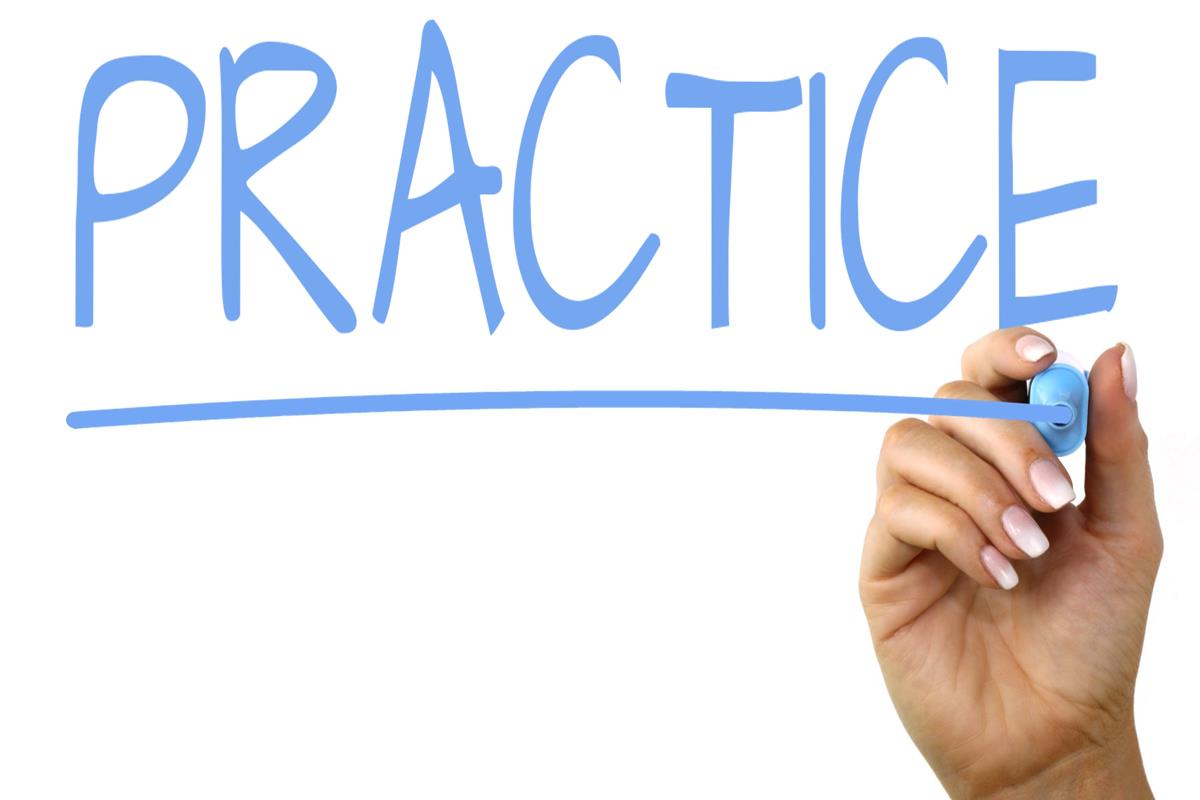 Format text 
(Bold, Italic, Underline, Font Color, Size and Type)
Let’s Do It
This Photo by Unknown Author is licensed under CC BY-SA
[Speaker Notes: Instruction:  Ask participants to use the information they have typed in their Word document to practice changing the font, bold, underline, size, and color using both methods described. Once they have performed the task using the different methods, they can decide which method is easier for them and start using that method.  

Materials: None

Handouts:  None

Time:  10 minutes]
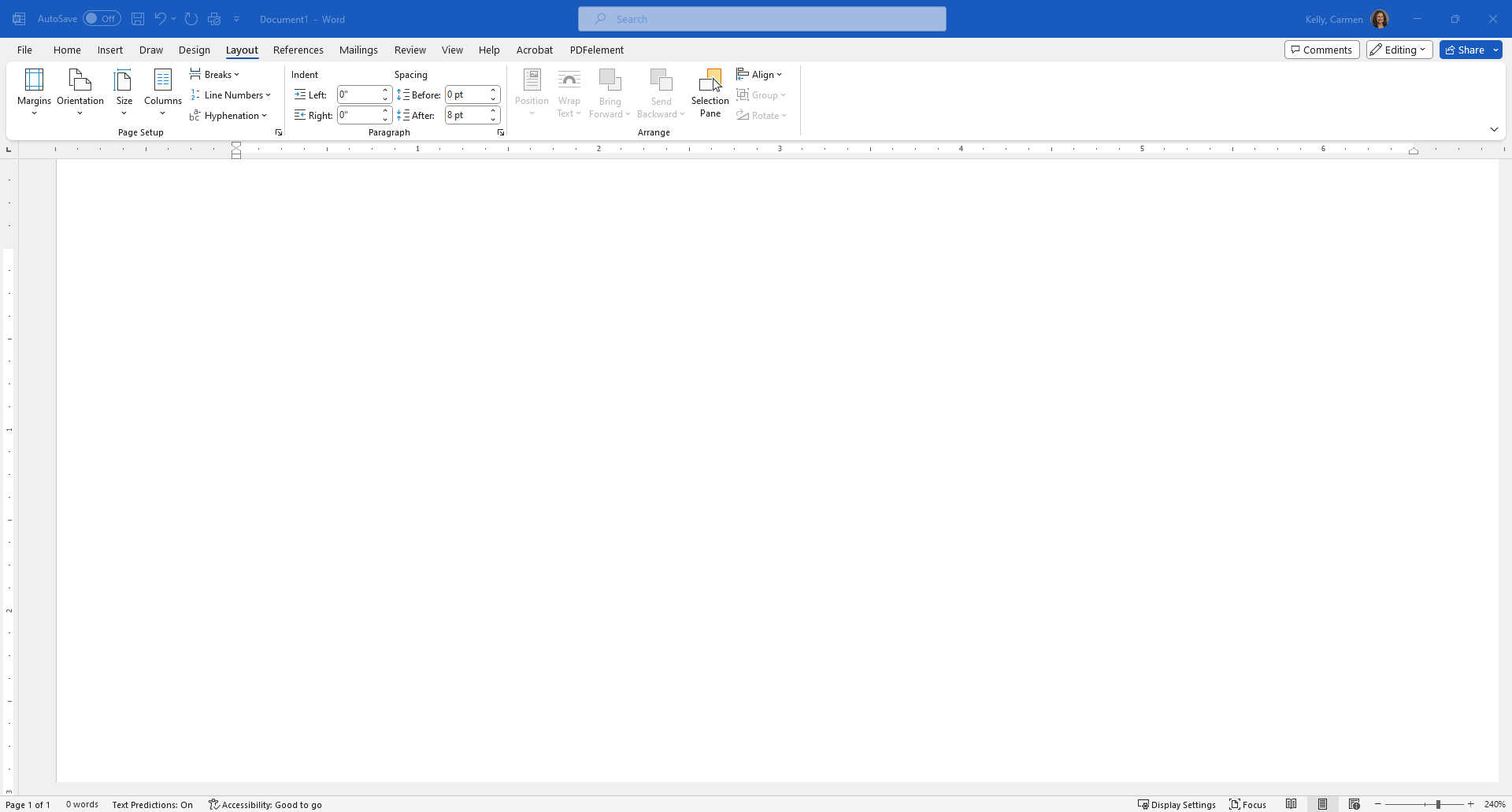 Working with the LAYOUT TAB
[Speaker Notes: Instruction:  Focus the participants’ attention on the use of tabs and that each tab has a different ribbon and on the ribbon are commands/buttons. Next, we will focus on the “Layout” tab.  

Materials: None

Handouts:  None

Time:  1 minute]
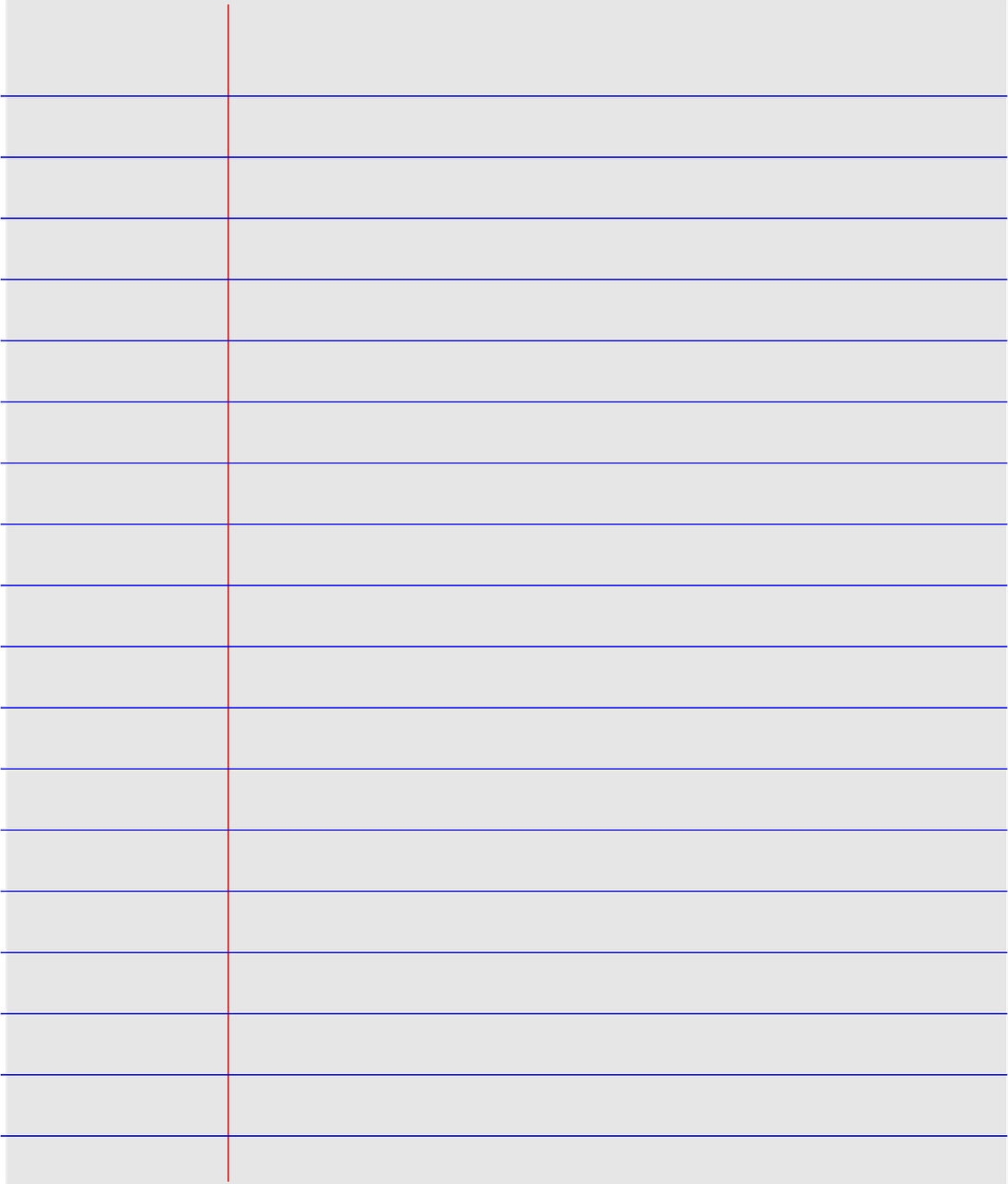 Commands in the PAGE SETUP GROUP
Margins
the space between edge of paper                                                  and the text or content on the page.

Orientation
the way in which a page is arranged for viewing
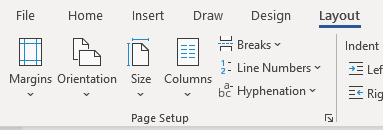 [Speaker Notes: Instruction:  
Before Lesson: Collect a few sheets of notebook paper.  
During Lesson: Use the notebook paper to show margins and to ask questions pertaining to the margin on the notebook paper.  For relevance, tie in the participants' responses to your explanation of margins.  Use the notebook page to also demonstrate orientations.  Be sure to explain the purpose of each command.

The next tasks will be on the “Layout” tab and within the “Page Setup” group of commands focusing on the “Margins” and “Orientation” functions. 

Margins are the space between the edge of the paper and the content of the page. (Visual Aid: Using notebook paper, show the margins referencing that in school, this is the areas on that page where we were taught not to write.  This might help individuals better understand the concept.)

Fun Fact: Paper manufacturers added margins as a safeguard around the edges where mice and rates would eat, helping to protect the written works. Now it is used primarily for aesthetics, readability, notes and annotations, binding and customization. 

Orientation is the way in which a rectangular paper is arranged for viewing, either Portrait or Landscape.  (You can use notebook paper to turn horizontal and vertical when describing orientations.)

Materials: A sheet of notebook paper.

Handouts:  None

Time: 5 minutes]
Understanding Differences
ORIENTATION
MARGIN
Top Margin
Today is Wednesday
Lorem ipsum dolor sit amet, consectetur adipiscing elit, sed do eiusmod tempor incididunt ut labore et dolore magna aliqua. Cursus metus aliquam eleifend mi in nulla posuere sollicitudin. Vivamus at augue eget arcu dictum varius. Pellentesque habitant morbi tristique senectus et netus. Turpis egestas pretium aenean pharetra magna ac placerat vestibulum. Tempus iaculis urna id volutpat lacus. Blandit aliquam etiam erat velit scelerisque in. Urna nunc id cursus metus aliquam eleifend mi in nulla. Dolor sit amet consectetur adipiscing elit ut aliquam purus. Mattis rhoncus urna neque viverra. Volutpat commodo sed egestas egestas fringilla phasellus. Vitae ultricies leo integer malesuada nunc vel risus commodo. Pellentesque diam volutpat commodo sed. Eu tincidunt tortor aliquam nulla facilisi cras. Amet porttitor eget dolor morbi non. Nec sagittis aliquam malesuada bibendum arcu. Ultricies leo integer malesuada nunc vel risus commodo viverra. Molestie nunc non blandit massa enim.
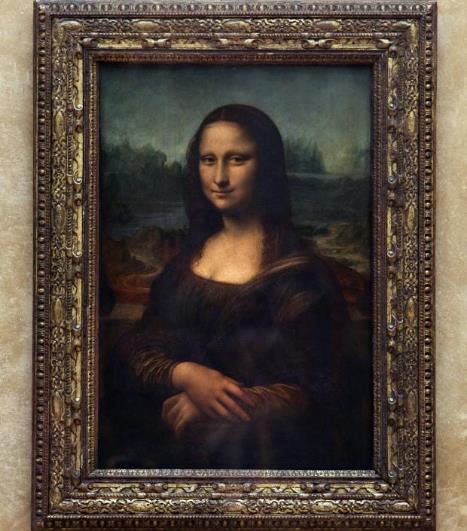 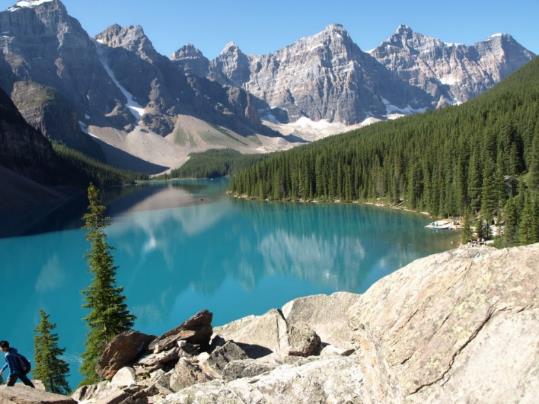 Left 
Margin
Right 
Margin
Landscape
Portrait
Bottom Margin
[Speaker Notes: Instruction:  Here are examples of “Orientation“ and “Margins“. Landscape orientation is horizontal, while portrait orientation is vertical. Also, take note of which is the right and left margins of a paper.

Materials: None

Handouts:  None

Time: 1 Minute]
Page Orientation: PORTRAIT TO LANDSCAPE
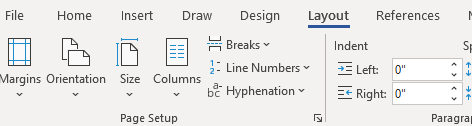 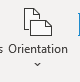 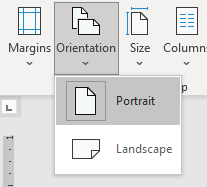 NOTE: 
A landscape page is horizontal in orientation.
[Speaker Notes: Instruction:  Demonstrate how to change a document from Portrait to Landscape.  

Portrait is the default setting in Word.  Once the document is opened, its setup will automatically appear in Portrait, unless default settings were changed.  
To change from Portrait to Landscape, click “Layout” Tab at the top of the screen, click the arrow below “Orientation” button, and select “Landscape” by clicking on it. The page automatically changes to the Landscape (horizontal) orientation. 

Materials: None

Handouts:  None

Time: 3 minutes]
Page Orientation: LANDSCAPE TO PORTRAIT
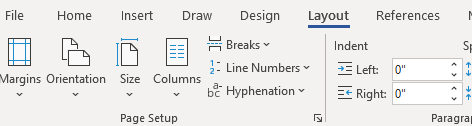 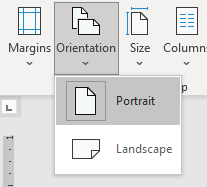 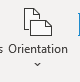 NOTE: 
A portrait page is vertical
in orientation.
[Speaker Notes: Slides 31-37

Instruction:  Demonstrate how to change a document from Landscape to Portrait.  

To change from Landscape to Portrait, click “Layout” Tab at the top of the screen, click the arrow below “Orientation” button, and select “Portrait” by clicking on it. The page automatically changes to the Portrait (vertical) orientation. 

Materials: None

Handouts:  None

Time: 3 minutes]
Margins
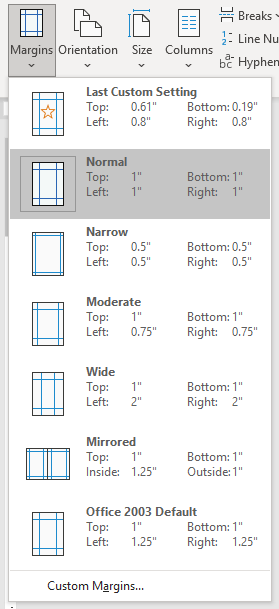 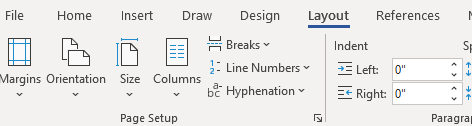 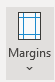 [Speaker Notes: Instruction:  Demonstrate how to set margins on a document.

The “Margin” button, allows you to determine the amount  of space to set for each margin. The Normal setting selected in the example is for a one-inch margin all around – top, bottom, left, and right sides. To adjust these, click the “Layout” tab located at the top of the screen, click the arrow below  the “Margins” button. From the dropdown menu, click on the margin setting that works for your document. 

Materials: None

Handouts:  None

Time:  2 minutes]
Custom Margins
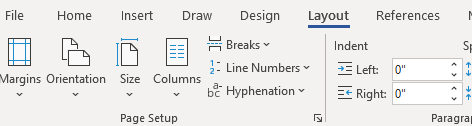 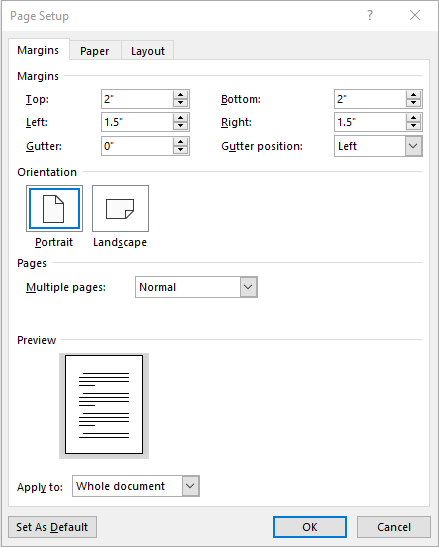 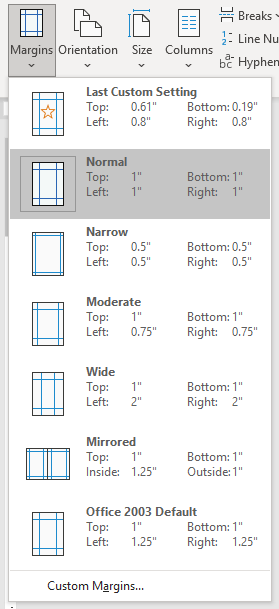 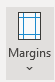 [Speaker Notes: Instruction:  Demonstrate how to set custom margins on a document.

If you need a specific margin setup, click “Layout” tab located at the top of the screen, click on the arrow below the “Margins” button.
At the bottom of the dropdown menu, click on the “Custom Margins” and a dialogue box will appears.  Use the up and down arrows beside each margin heading to set the margin. Click “OK”.  Word will make the changes to reflect the designated settings.

Materials: None

Handouts:  None

Time:  2 minutes]
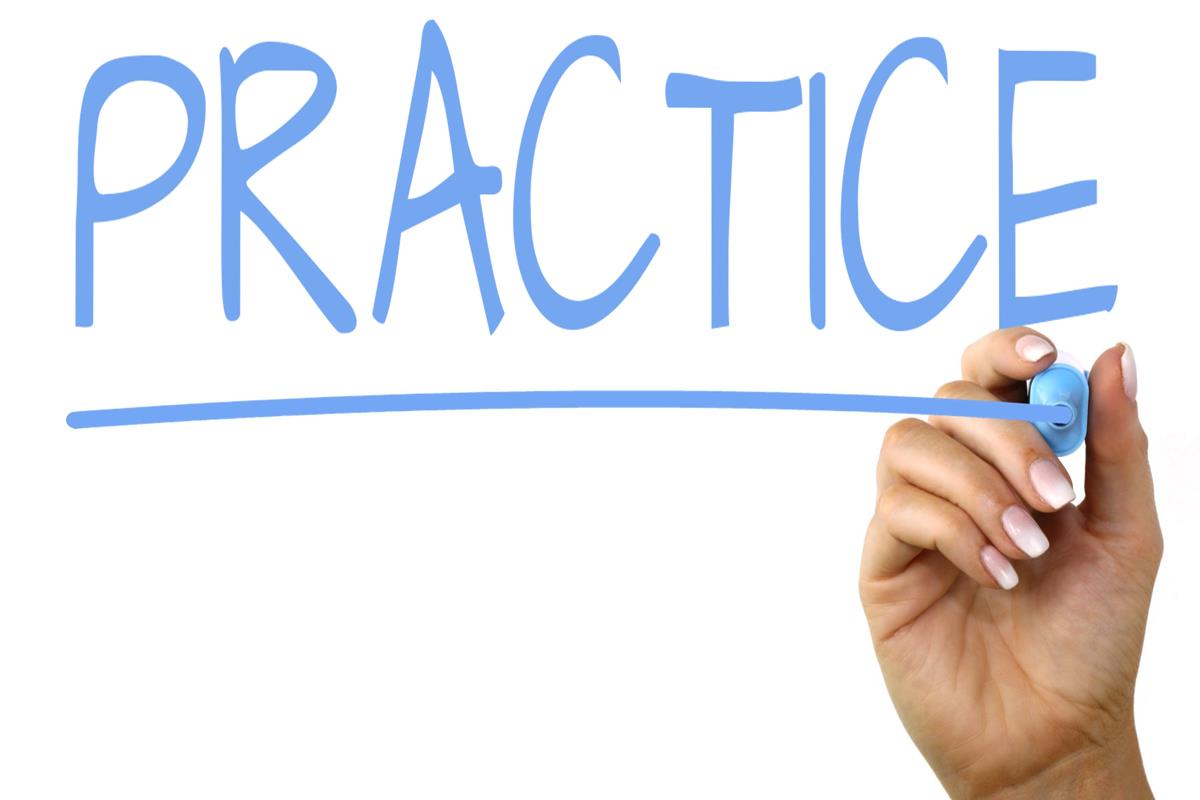 Change Page Orientation and Margins
Let’s Do It
This Photo by Unknown Author is licensed under CC BY-SA
[Speaker Notes: Instruction:  From the Word document you have open, ask participants to practice setting the margins to a custom margin of two inches for the right and left margin and three inches for the top and bottom margins and return the page to the normal settings. Once done, ask participants to demonstrate how to change the orientation of a page between Portrait and Landscape. 

Materials: None

Handouts:  None

Time:  10 minutes]
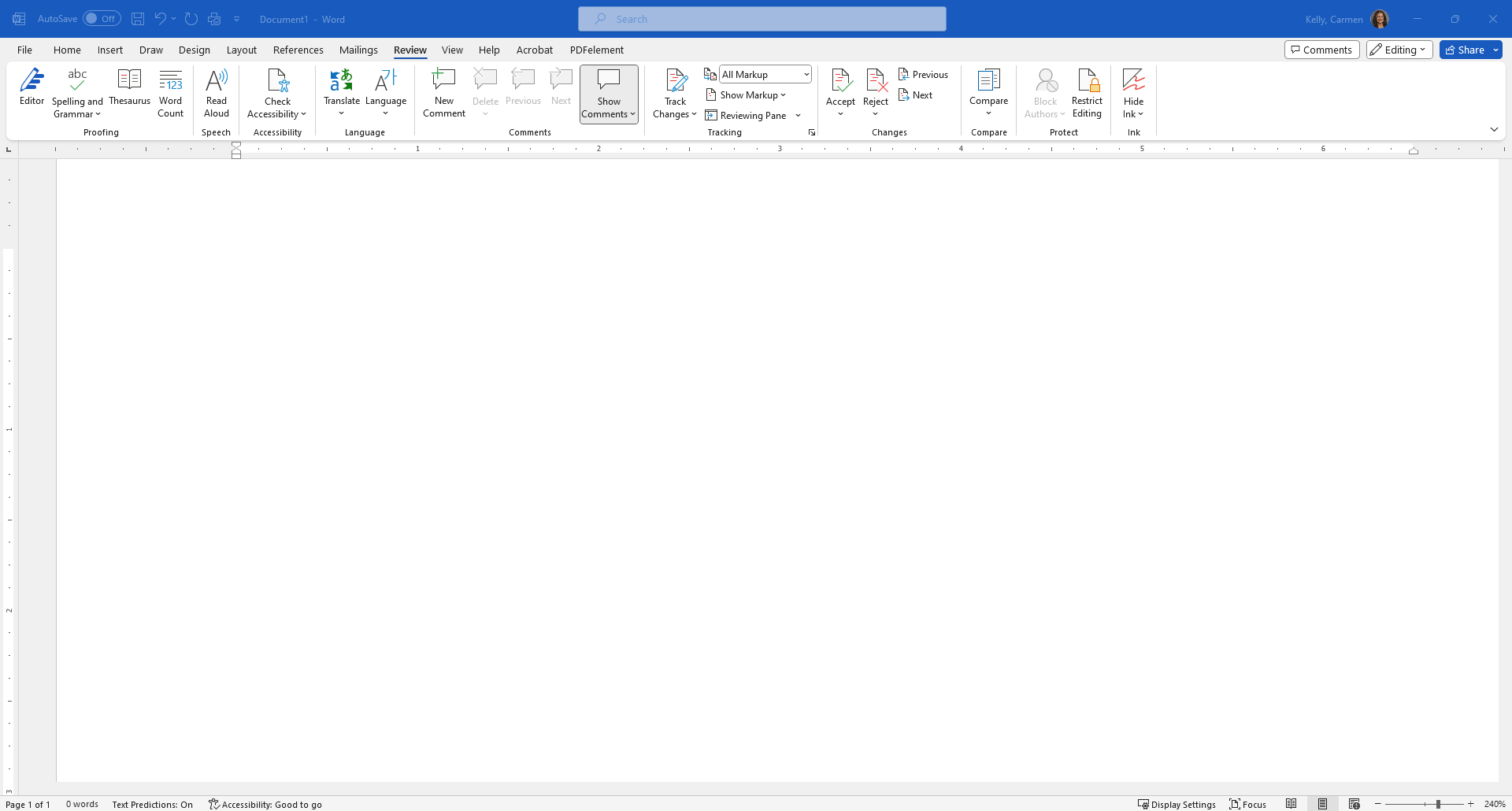 Working with the REVIEW TAB
[Speaker Notes: Instruction:  The next topic is the “Review” tab. 

Materials: None

Handouts:  None

Time:  1 minute]
Commands in the PROOFING GROUP
Checking spelling and grammar
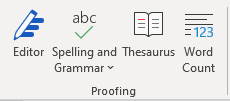 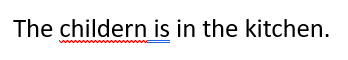 spelling
grammar
[Speaker Notes: Instruction:  Remember that commands on each ribbon are grouped for easy access.  The next tasks will be on the “Review” tab, specifically within the “Proofing” group of commands.  

The Spell Check function locates misspelled words within the document or words that are not in the programs’ dictionary. These will be designated with use of a red squiggly line under the misspelled word. The Grammar Check function locates grammatical error within the document. These will be designated with the use of blue or green lines.  Word automatically checks for spelling and grammar errors as you type, however, to manually initiate the “Spelling” and “Grammar” check, click on the icon at any time during your writing process. 

Materials: None

Handouts:  None

Time:  3 minutes]
Spell Check(Method #1 Using Mouse)
Click on the word with the red squiggly underline.
 


 
Click on the correct spelling
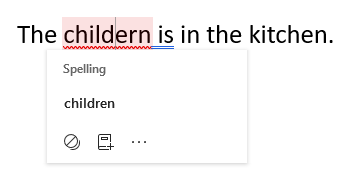 [Speaker Notes: Instruction: There are two methods for how to correct spelling on a document using the mouse. The first option is to click on the word with the red squiggly underline. Word will make suggestions for the correction. If one of the recommendations is acceptable, click on that word and it will be automatically updated. When the suggestion isn’t correct, click on the circle with a line though it to ignore the recommendations. 

Materials: None

Handouts:  None

Time:  3 minutes]
Spell Check(Method #2 Using Mouse)
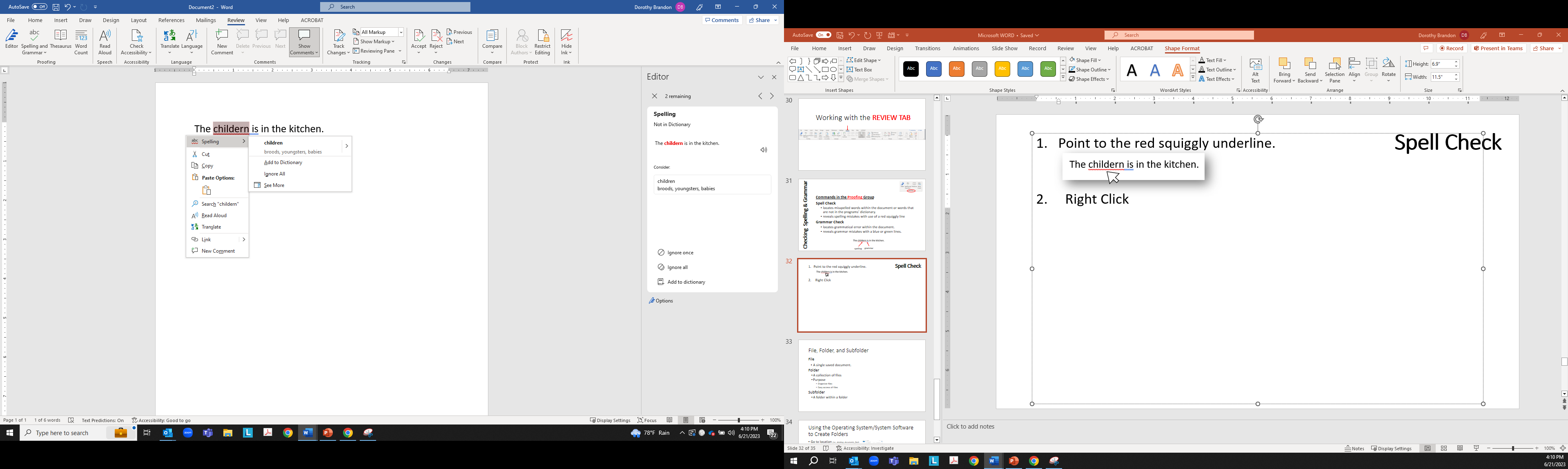 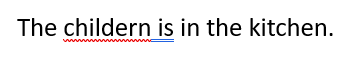 [Speaker Notes: Instruction:  The second option using the mouse, point to the red squiggly underline and right click. A dropdown menu will appear. If the suggested spelling is correct, click on the suggested correction and the word is automatically corrected on document. If the recommendation isn’t correct, click on “Ignore Once”. 

Materials: None

Handouts:  None

Time:  3 minutes]
Grammar Check(Method #1 Using Mouse)
Click on the word with the blue underline




Click on the suggested correction
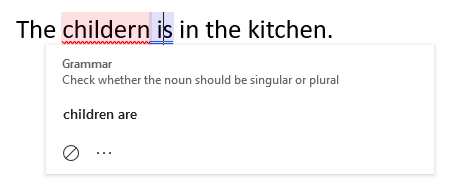 [Speaker Notes: Instruction:  There are two methods for how to correct grammar on a document using the mouse. The first option is to click on the word with the double blue underline. Word will make suggestions for the correction. If one of the recommendations is acceptable, click on that word and it will be automatically updated. When the suggestion isn’t correct, click on the circle with a line though it to ignore the recommendations. 

Materials: None

Handouts:  None

Time:  3 minutes]
Grammar Check(Method #2 Using Mouse)
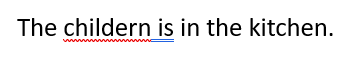 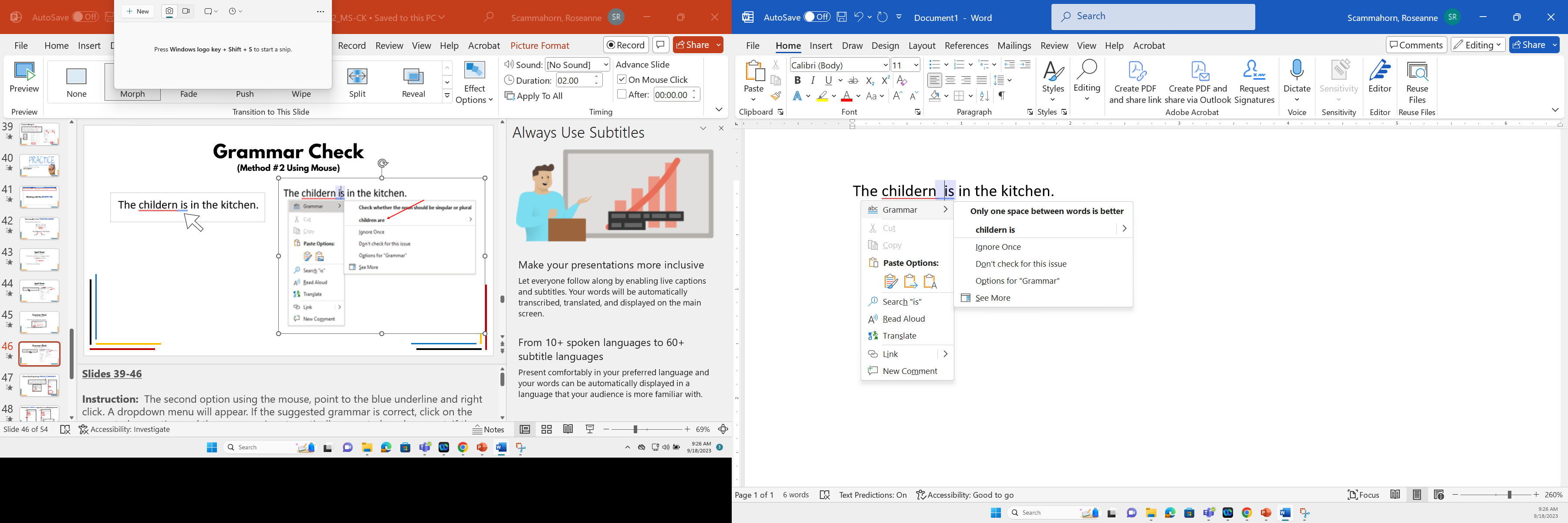 [Speaker Notes: Instruction:  The second option using the mouse, point to the double blue underline and right click. A dropdown menu will appear. If the suggested grammar is correct, click on the suggested correction and the grammar is automatically corrected on document. If the recommendation isn’t correct, click on “Ignore Once”. 

Materials: None

Handouts:  None

Time:  3 minutes]
Check Spelling Using RIBBON COMMANDS
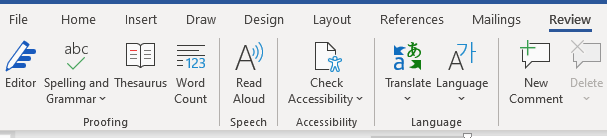 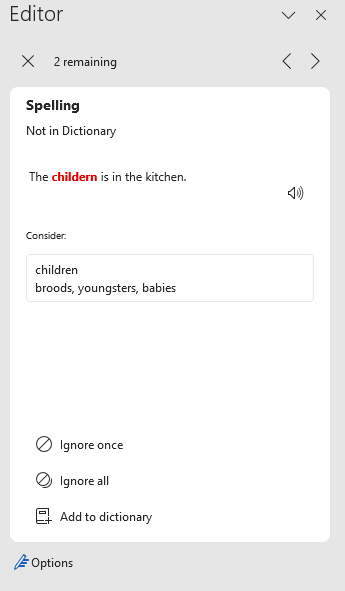 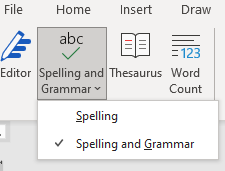 [Speaker Notes: Instruction:  You can also use the “Review” tab to prompt Word to check the document. To do this, click on the arrow beneath the “Spelling and Grammar” button, click on “Spelling and Grammar” and from the editor pane, you can select the correct word, ignore once, ignore all options for this word, or add the word to the dictionary. 

Materials: None

Handouts:  None

Time:  3 minutes]
Selecting the CORRECT suggestion
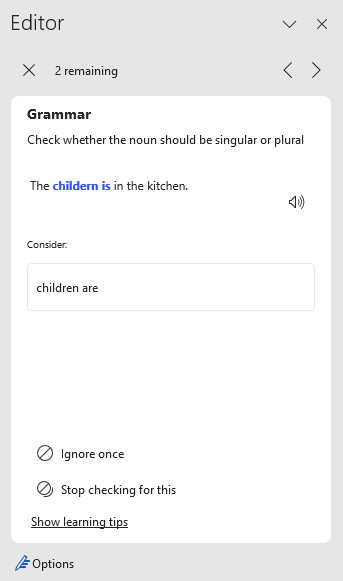 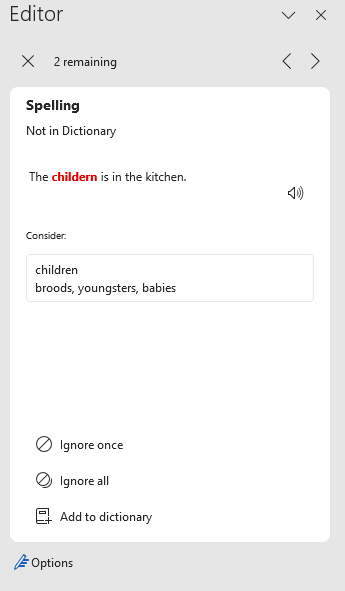 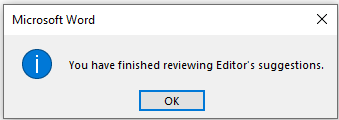 [Speaker Notes: Instruction:  Looking at the editor pane, determine if the suggestion is correct.  If so, click on the corrected word (underneath “Consider”).
After clicking the suggested correction, the next error appears. Determine if the suggestion is correct.  If so, click on the suggested correction under the word “Consider”
A message pops up, Click OK

Materials: None

Handouts:  None

Time:  3 minutes]
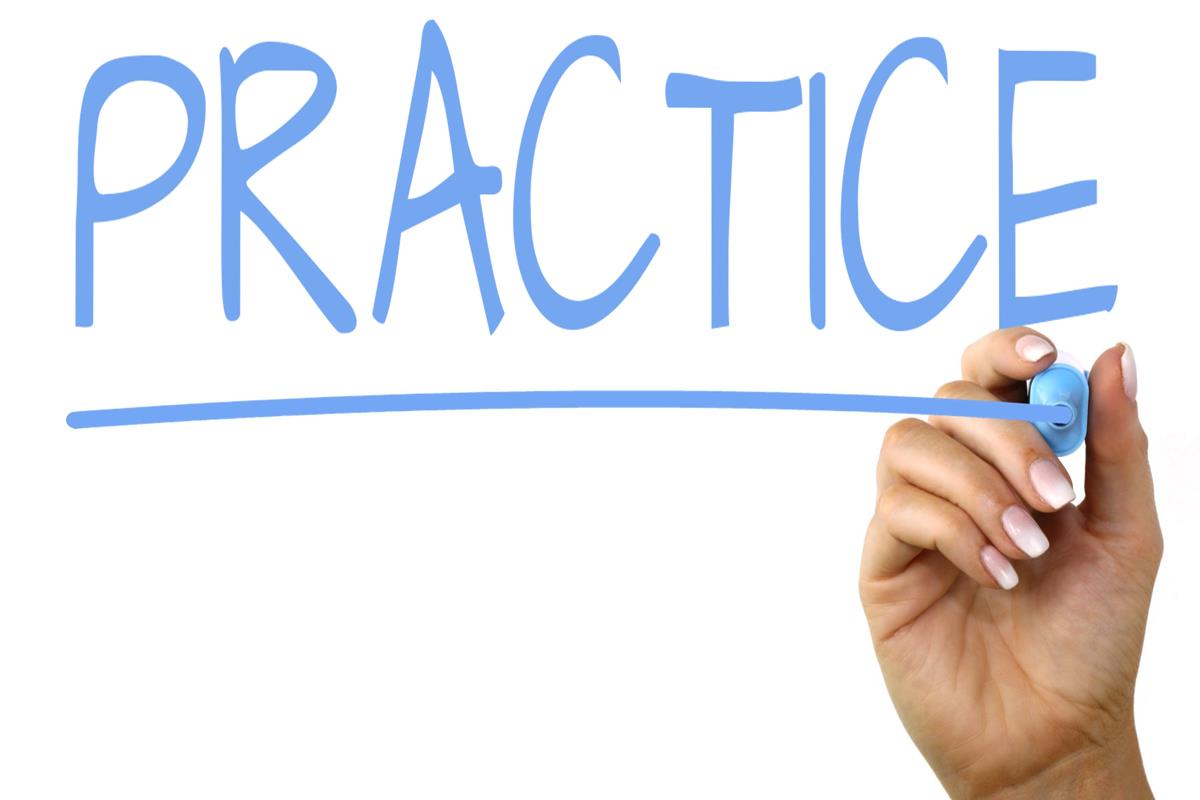 Use Spelling & Grammar Check
Let’s Do It
This Photo by Unknown Author is licensed under CC BY-SA
[Speaker Notes: Instruction:  Ask participants to add text to their Word document with grammatical and spelling errors. Perform the task using the different spelling and grammar checking methods, decide which method is easier for them and start using that method. 

Materials: None

Handouts:  None

Time:  10 minutes]
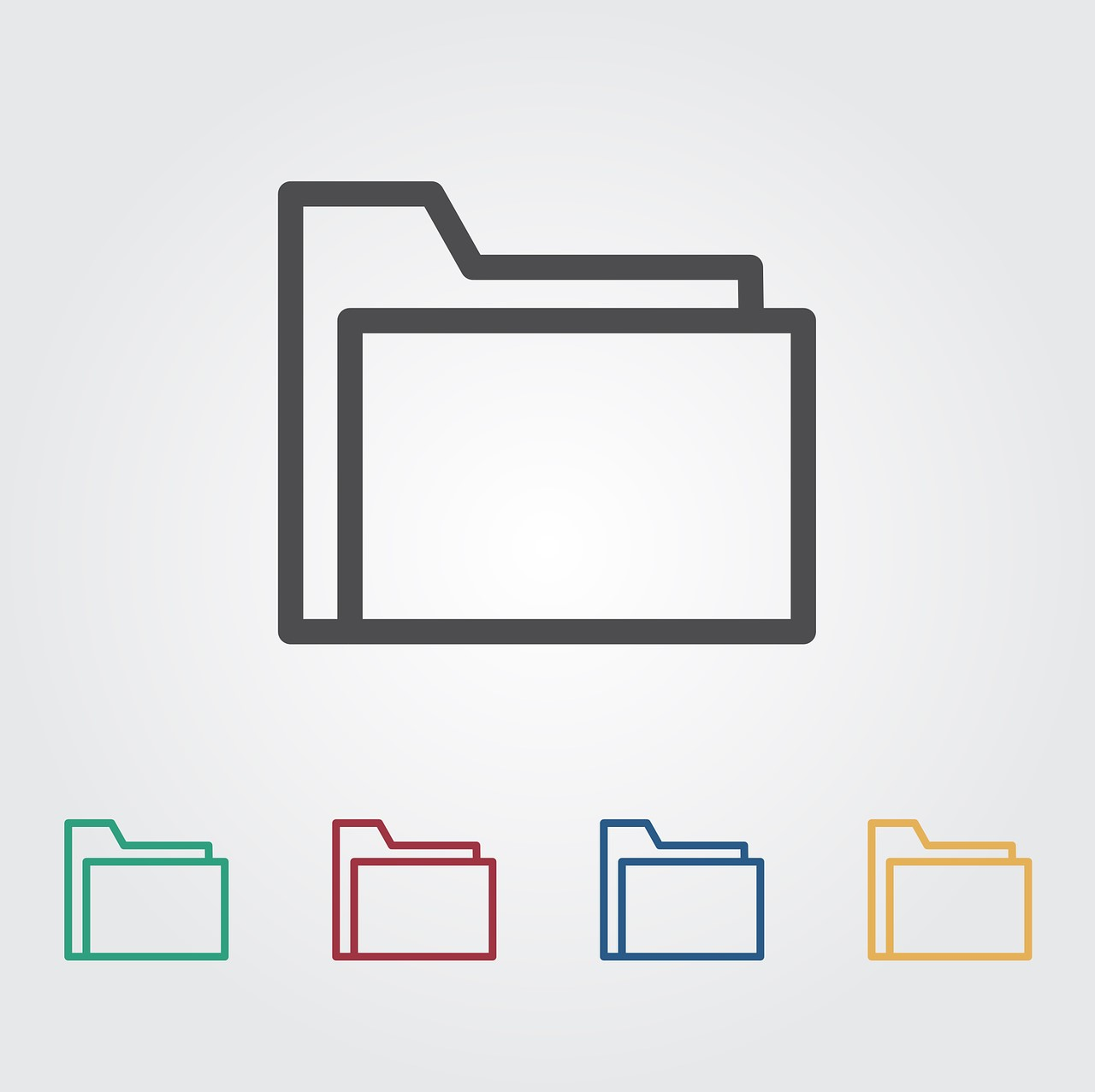 File, Folder, and Subfolder
Know the difference:
- File
A single saved document
- Folder
A collection of files 
Purpose
Organize files
Easy access of files
- Subfolder
A folder within a folder
[Speaker Notes: Instruction: 
Before Lesson: Collect the following items – several sheets of paper and several File Folders.
During Lesson: As a concrete example you can use a sheet of paper and several File Folders.  The sheet of paper can represent the file and the File Folder can represent a folder and a subfolder on the computer.

A file is the common storage unit in a computer. A file can be a Word document, a picture, an Excel spreadsheet, a PowerPoint, etc. 
A folder holds one or more files, and a folder can be empty until it is filled. 
A subfolder is a folder contained within another folder.

Materials: Four of five sheets of paper, three or four file folders. 

Handouts:  None

Time: 2 mintues


Image by Memed_Nurrohmad from Pixabay]
Creating FOLDERS
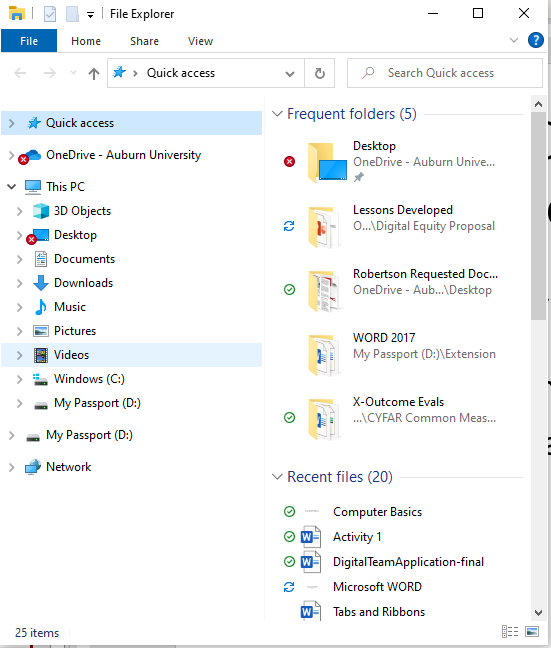 Click on File Explorer



Dialog box opens
Click on the location
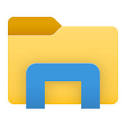 [Speaker Notes: Instruction:  To create a folder, click on the “File Explorer” usually located at the bottom of the screen in the taskbar. 
Go to location (i.e., desktop, documents, flash drive, etc.) where you want a folder and click on the word or icon. In this example we are saving a file to the Desktop.
All the current folders and files on the desktop appear on the right side of the screen. 

Materials: None

Handouts:  None

Time:  2 minutes]
Creating FOLDERS
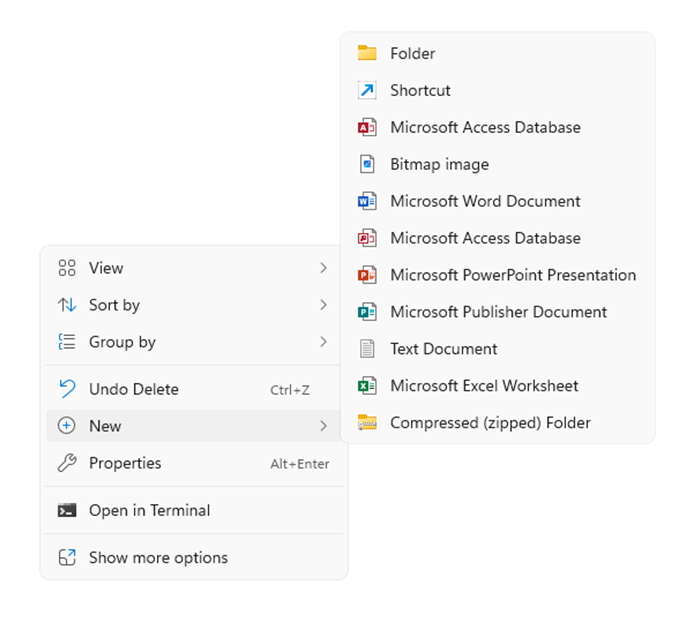 Right Click
Click New
Click Folder
New folder appears in the selected location
Type name for Folder
Press Enter
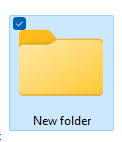 [Speaker Notes: Instruction:  Right click on the right side of the screen (in some Microsoft versions, a new window will appear, click within the new window to continue).This will open a dialog box, left click on “New” and then “Folder”. A New folder icon appears in the selected location. Type name for folder and press “Enter”. 

Materials: None

Handouts:  None

Time:  2 minutes]
Creating a SUBFOLDER
Desktop
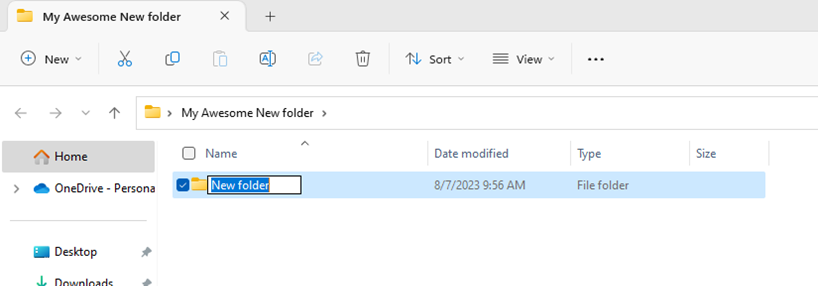 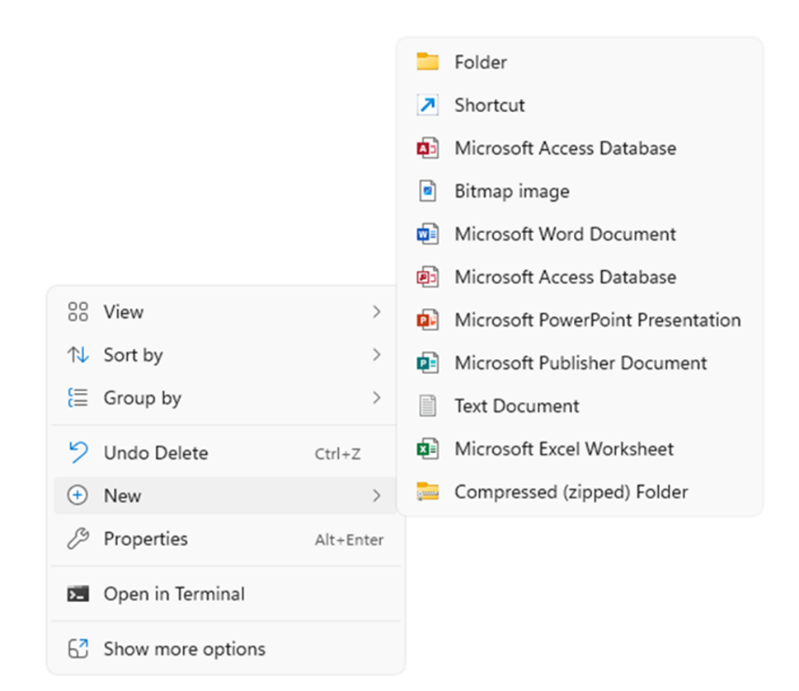 Right Click
Click New
Click Folder
Type name for Folder
Press Enter
[Speaker Notes: Slides 47-51

Instruction:  From the example, the new folder was created, named “My Awesome New Folder” and saved to the Desktop. Click on the icon, and follow the same instructions shown on the previous slide to create a “New Folder”.

Reminder: Right click on the screen. This will open a dialog box, click on “New” and then “Folder”. A new folder icon appears in the selected location. Type name for Folder and press “Enter”. 

Materials: None

Handouts:  None

Time:  3 minutes]
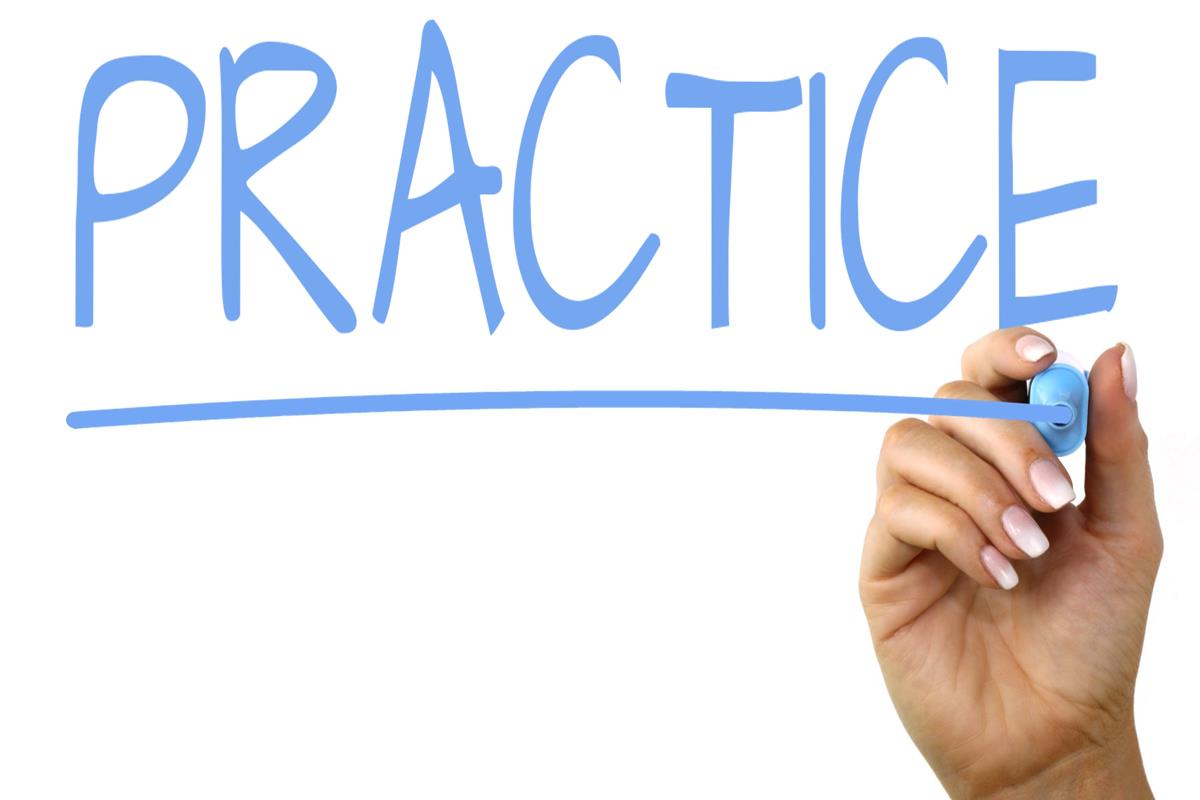 Create a FOLDER and SUBFOLDER
Let’s Do It
This Photo by Unknown Author is licensed under CC BY-SA
[Speaker Notes: Instruction:   Ask participants to create a Word file, a folder, and subfolders.  

Materials: None

Handouts:  None

Time:  10 minutes]
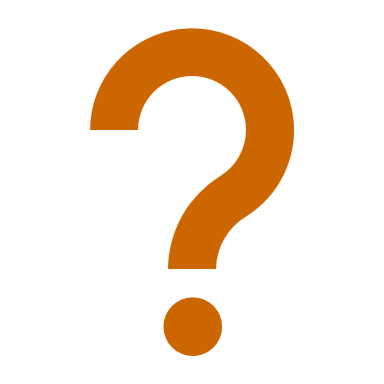 Questions
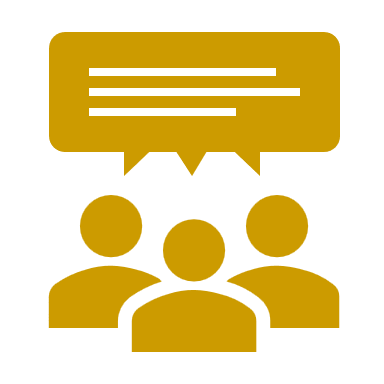 Discussion
Next Steps
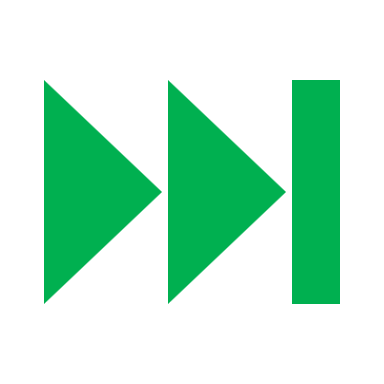 [Speaker Notes: Instructions:  Before the session begins, add any text to promote next educational opportunity. 

Thank participants for attendance, allow for questions and discussion, promote the next lesson, encourage evaluation participation.

Materials: None

Handouts:  None

Time: 10 minutes]